Problem 10:Droplet Explosion
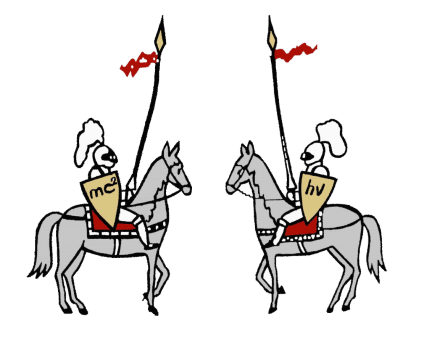 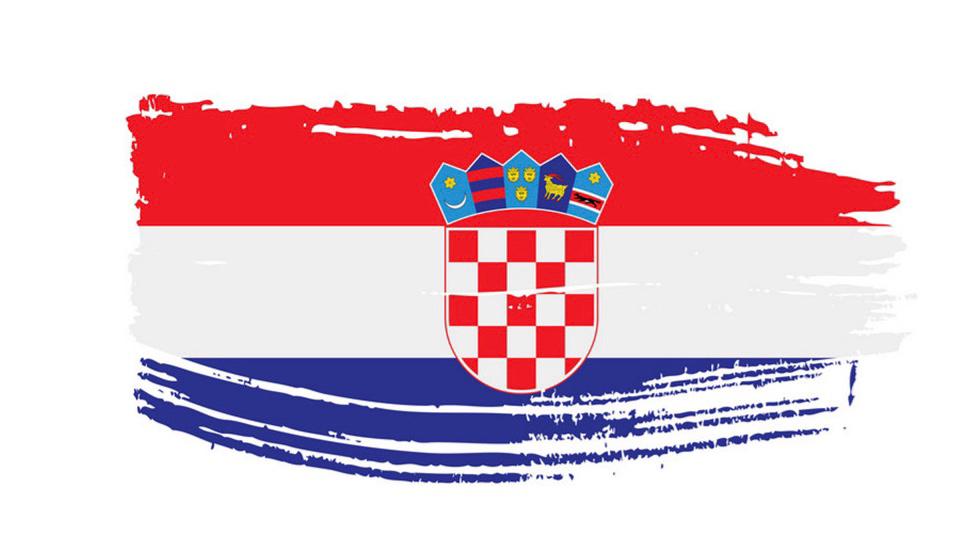 Table of Contents
Problem description
Binary mixture
When a drop of a water mixture (e.g. water-alcohol) is deposited on the surface of a hydrophobic liquid (e.g. vegetable oil), the resulting drop may sometimes fragment into smaller droplets.
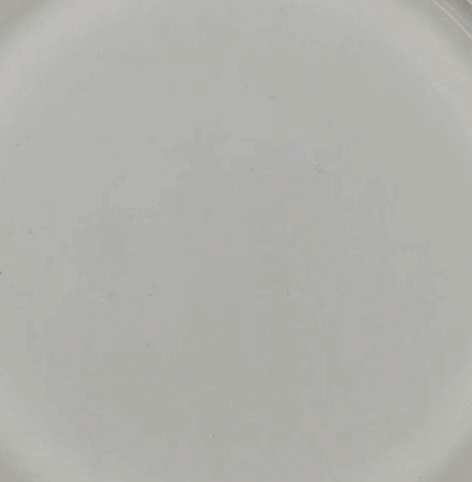 Hydrophobicity and surface tension
Instability
Investigate the parameters that affect the fragmentation and the size of the final droplets.
1) How does the droplet expand?
2) What causes the fragmentation of the droplet?
3) What parameters affect the fragmentation?
IYPT 2022                                                                   Droplet Explosion – Problem Description                                                                           3
Table of Contents
Qualitative model of expansion
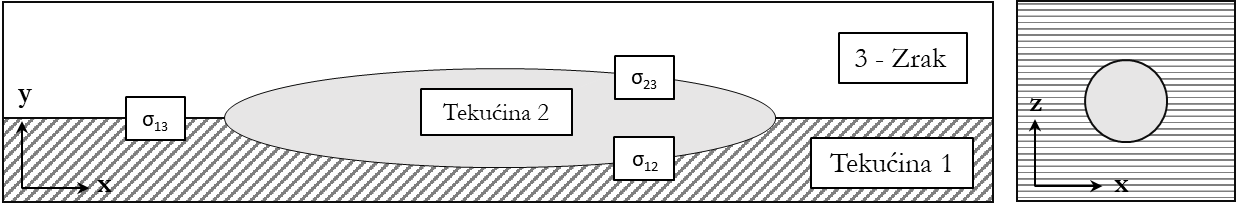 Air (3)
Liquid 2
Liquid 1
layer
lens
layer
IYPT 2022                                                                   Droplet Explosion – Theoretical Model                                                                               5
Droplet expansion
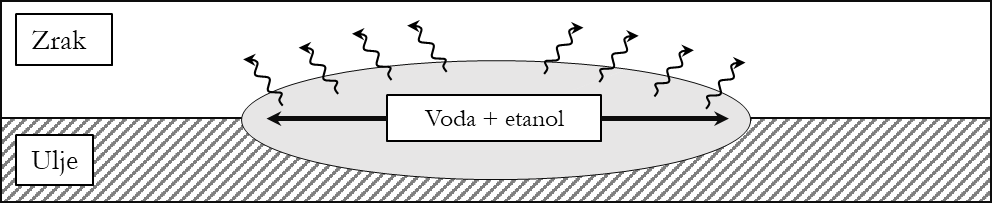 Air
Water + ethanol
Oil
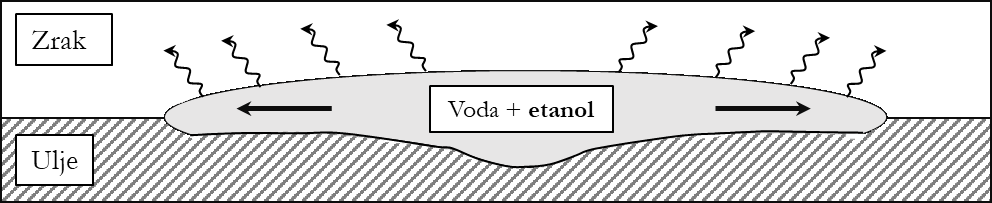 Air
Water + ethanol
Oil
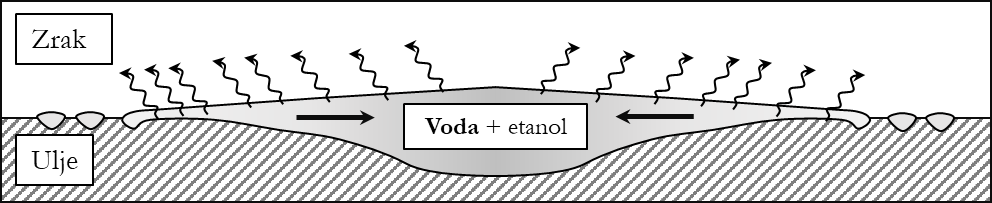 Air
Water + ethanol
Oil
IYPT 2022                                                                   Droplet Explosion – Theoretical Model                                                                               6
Marangoni forces
γ1
γ2
γ2
γ1 < γ2
IYPT 2022                                                                   Droplet Explosion – Theoretical Model                                                                               7
Marangoni effect
Marangoni stress:
Concentraction gradient:
Temperature gradient:
COMSOL Microfluidics Module User’s Guide v. 5.2. COMSOL Multiphysics: COMSOL AB; Stockholm, Sweden, 2016
Vazquez, G.; Alvarez, E.; Navaza, J. M. (1995). Surface tension of alcohol + water from 20 to 50. degrees C., J. Chem. Eng. Data 40
IYPT 2022                                                                   Droplet Explosion – Theoretical Model                                                                               8
Droplet volume change
Change of volume:
Surface evaporation:
IYPT 2022                                                                   Droplet Explosion – Theoretical Model                                                                               9
Speed of expansion
Height-averaged velocity:
Assumptions:
Change of radius in time:
Keiser L. et al (2017). Marangoni Bursting: Evaporation-Induced Emulsification of Binary Mixtures on a Liquid Layer, Phys. Rev. Lett. 118
IYPT 2022                                                                   Droplet Explosion – Theoretical Model                                                                             10
Droplet fragmentation - instability
Plateau-Rayleigh instability:
Fingering instability:
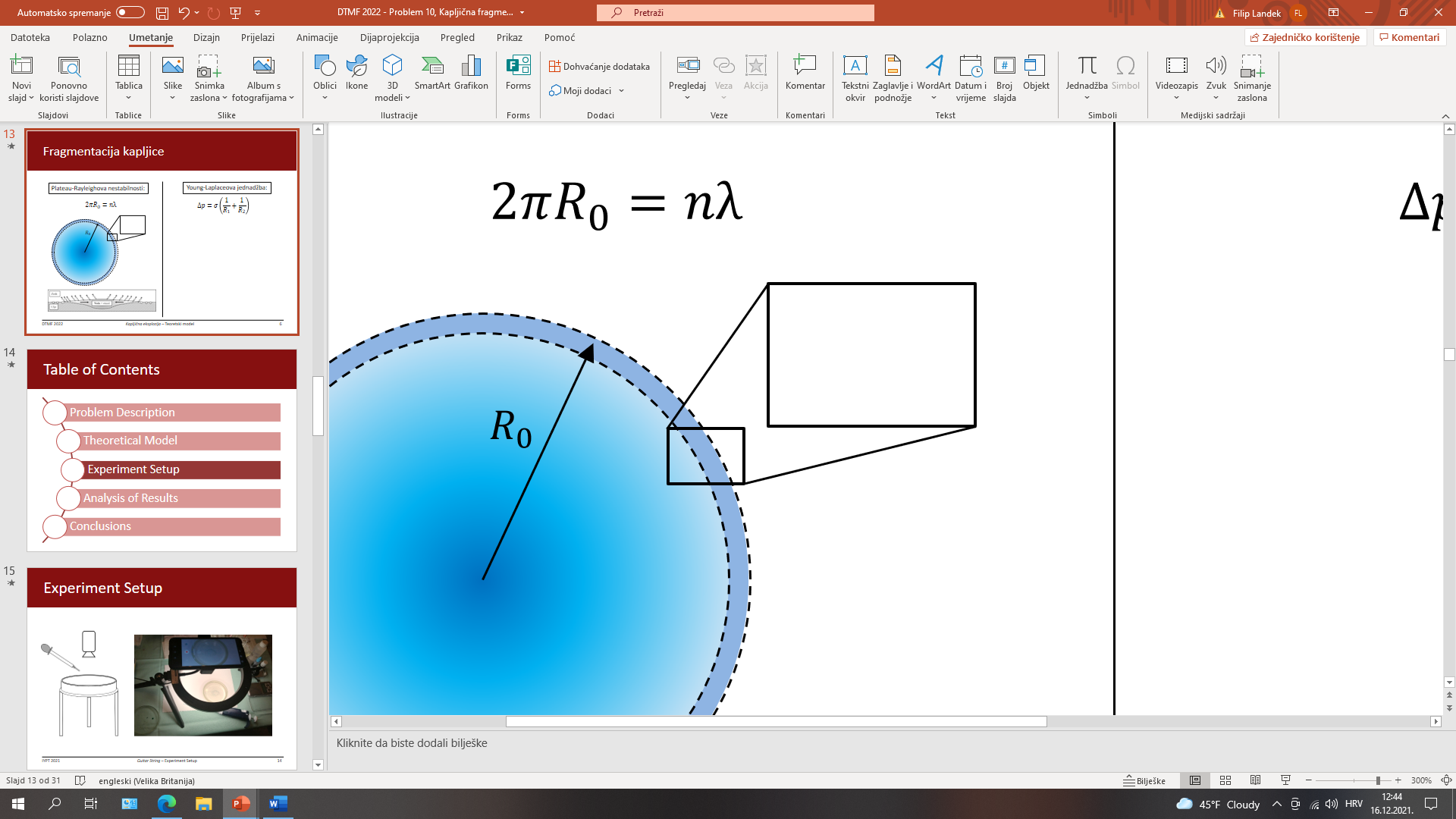 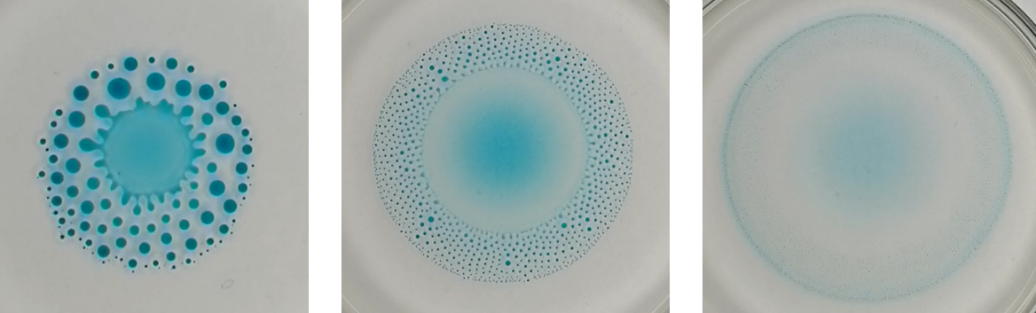 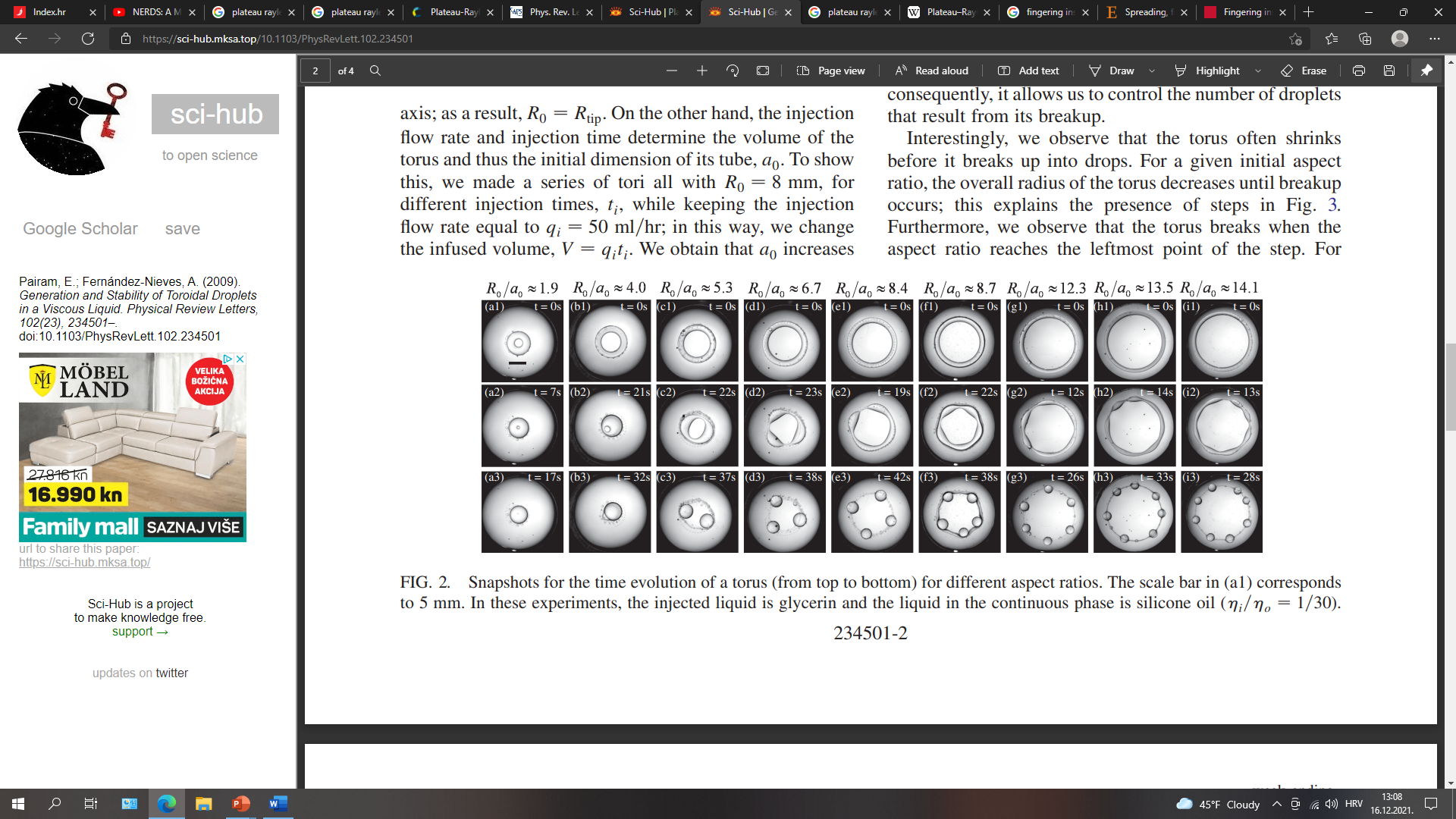 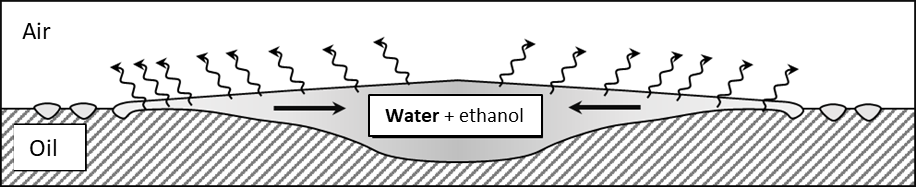 Pairam, E.; Fernández-Nieves, A. (2009). Generation and Stability of Toroidal Droplets in a Viscous Liquid. Phys. Rev. Lett., 102(23)
IYPT 2022                                                                   Droplet Explosion – Theoretical Model                                                                             11
Droplet fragmentation – droplet size
Young-Laplace equation:
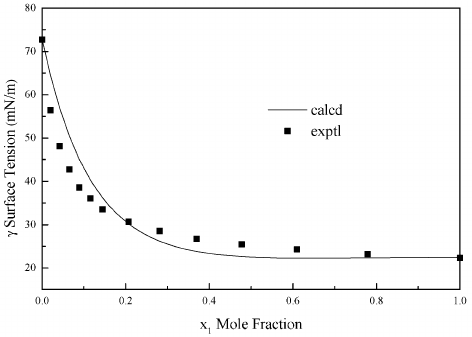 Surface tension of ethanol (1) + water (2) mixtures at 293.15 K . (Vazquez et al., 1995).
IYPT 2022                                                                   Droplet Explosion – Theoretical Model                                                                             12
Phenomenon mechanism
Binary water-alcohol mixutre
Droplet expansion
Alcohol evaporation
Temperature and concentration gradient
Surface tension gradient
Marangoni stress
Formation of boundary torus
Plateu-Rayleigh and fingering instability
Droplet expulsion
‘Droplet implosion’
IYPT 2022                                                                   Droplet Explosion – Theoretical Model                                                                             13
Table of Contents
Experiment setup
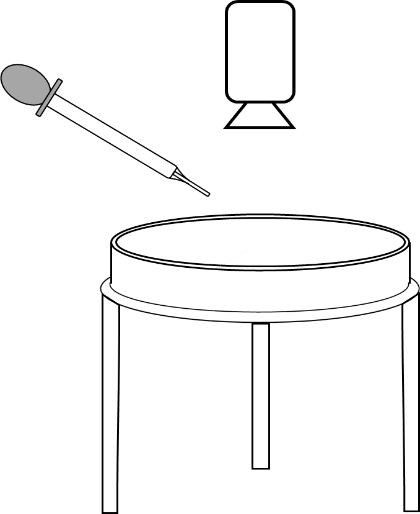 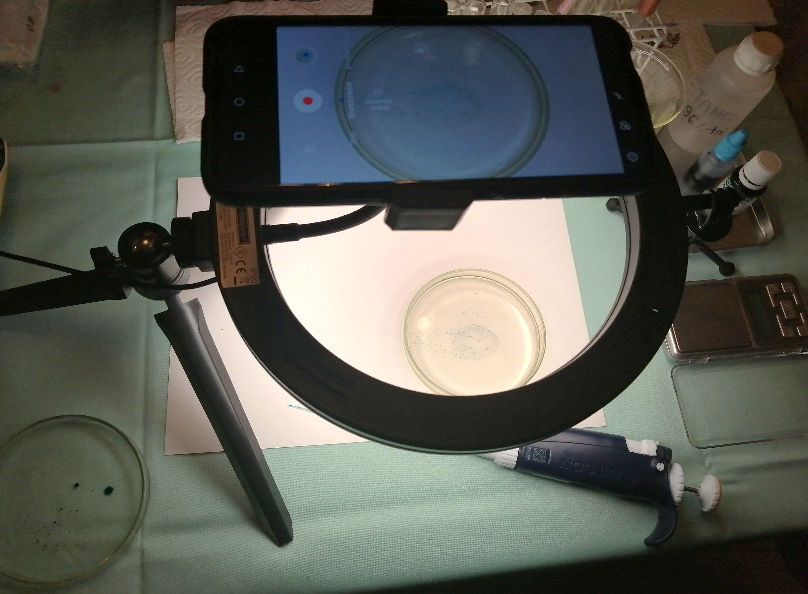 IYPT 2022                                                                   Droplet Explosion – Experiment Setup                                                                              15
Methodology
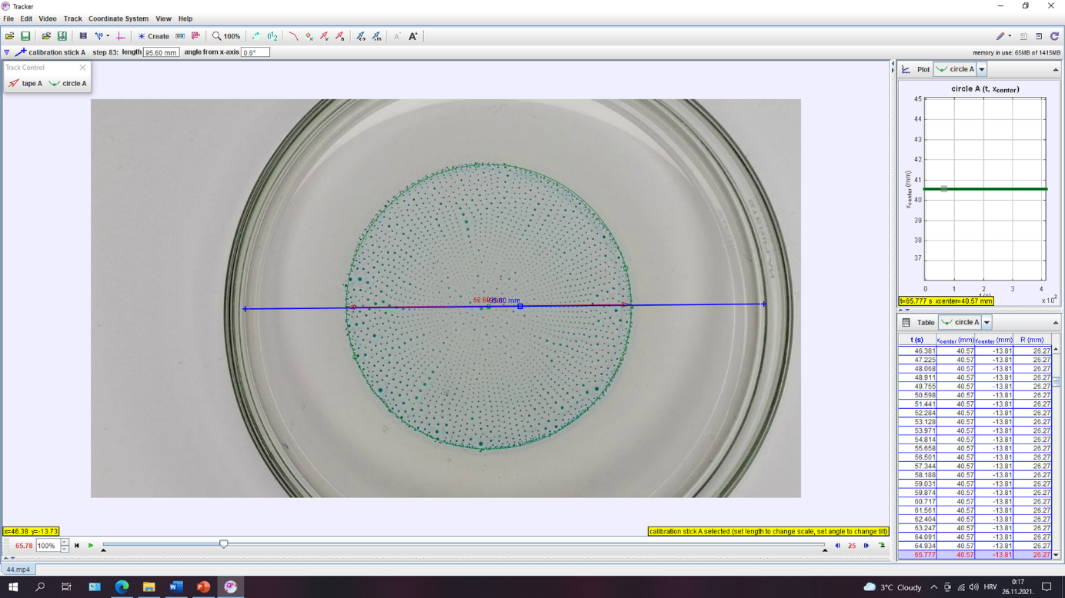 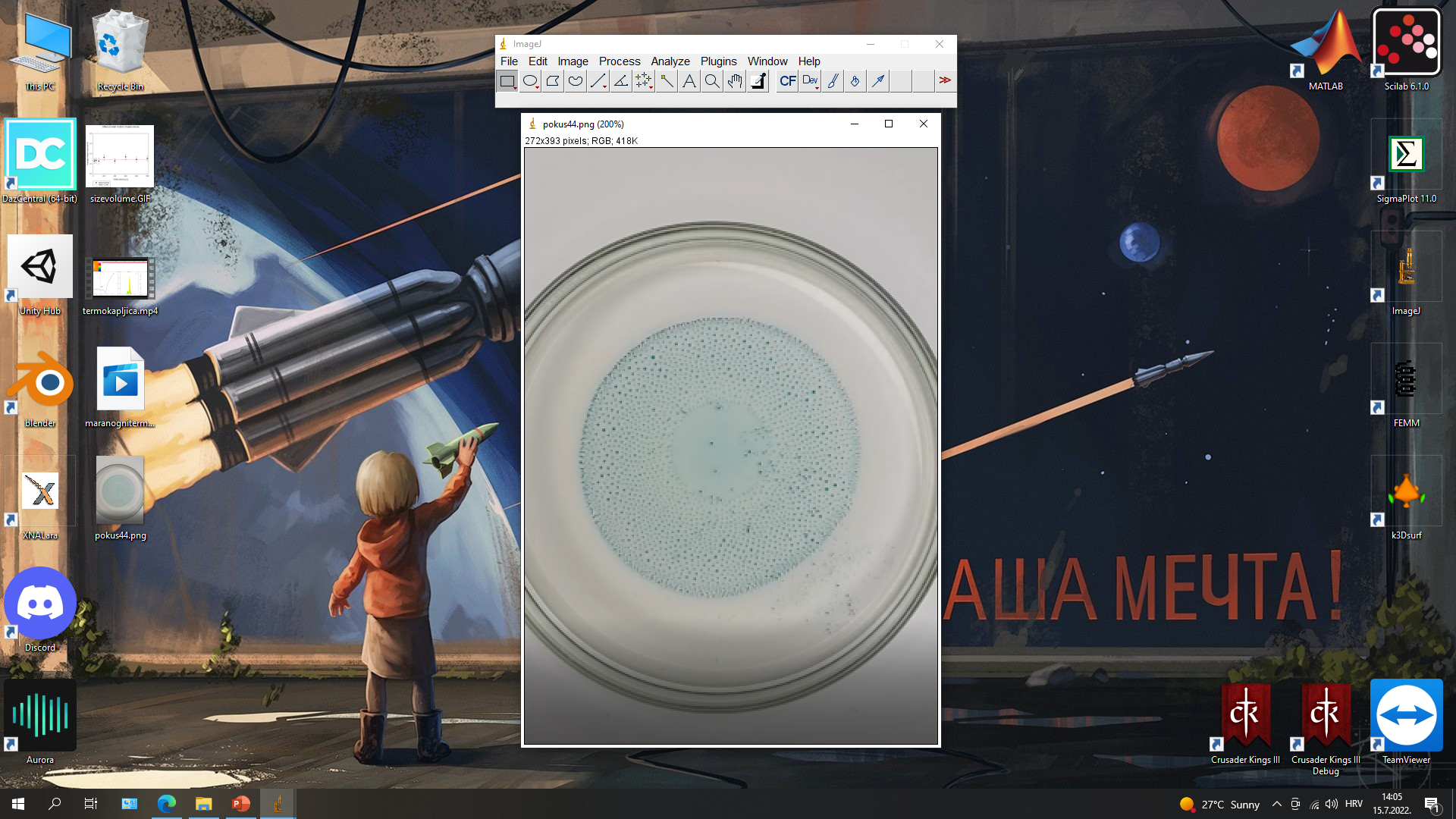 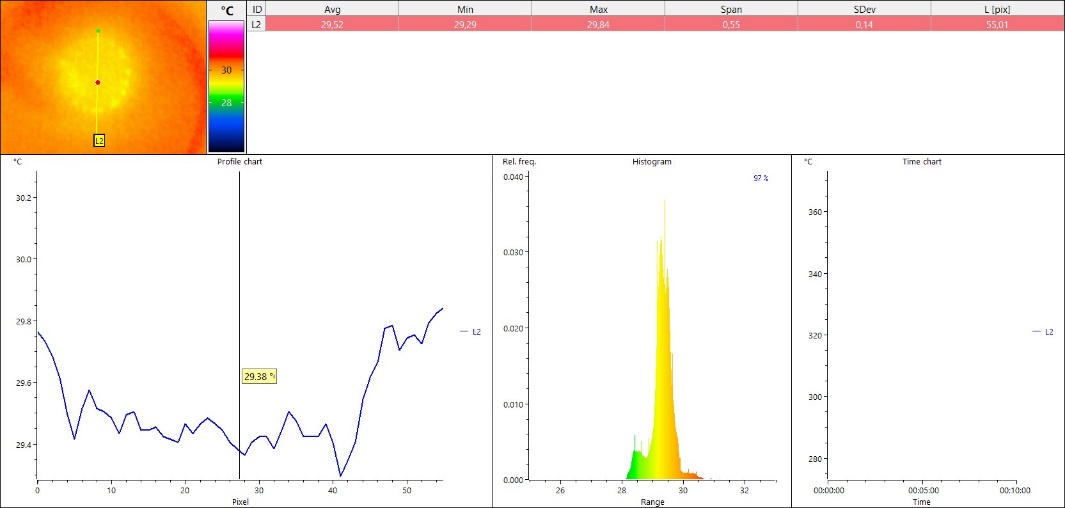 IYPT 2022                                                                   Droplet Explosion – Experiment Setup                                                                              16
Measurements
Experimental measurements:
Droplet expansion
Maximal droplet radius

Dependancy of droplet numbers on alcohol conc.
Dependancy of droplet area on alcohol conc.
Dependancy of droplet area on initial volume
Fingering analysis

Fragmentation regularity
IYPT 2022                                                                   Droplet Explosion – Experiment Setup                                                                              17
Table of Contents
Preliminary observations
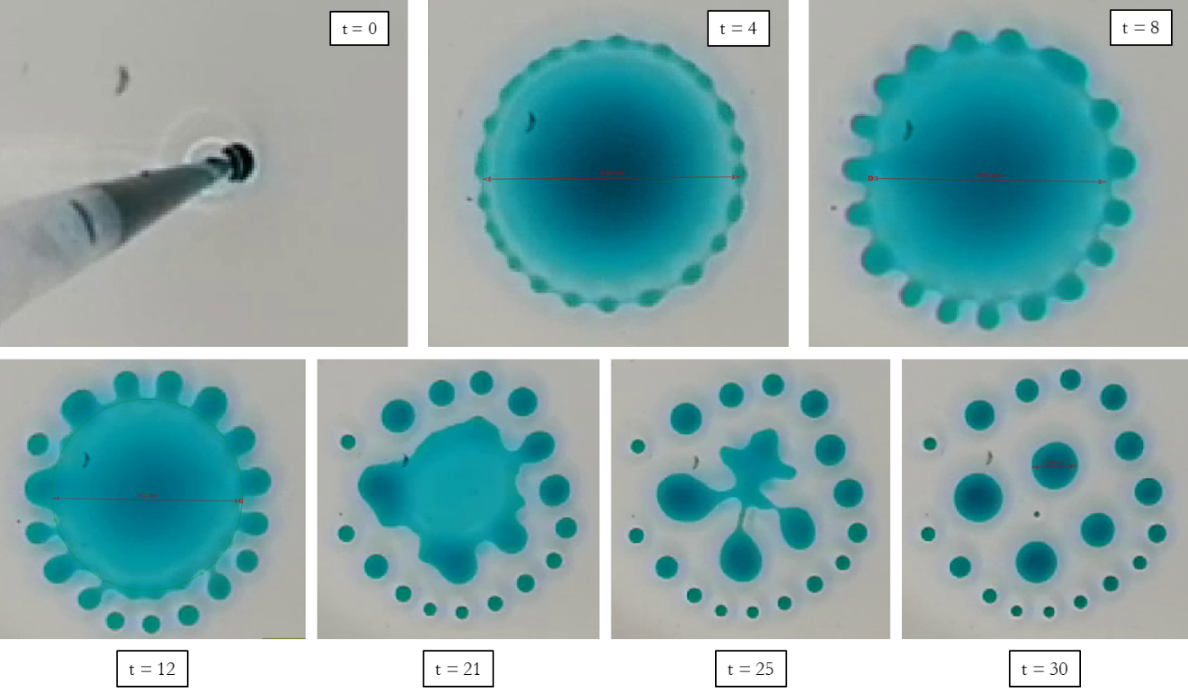 IYPT 2022                                                                   Droplet Explosion – Analysis of Results                                                                             19
Preliminary observations
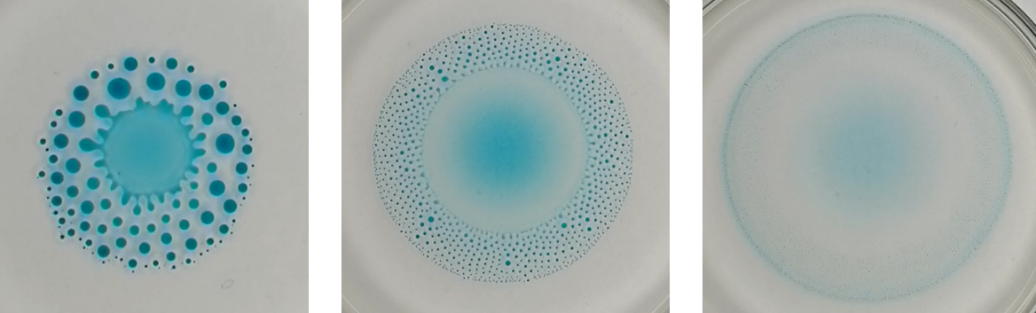 Alcohol concentration
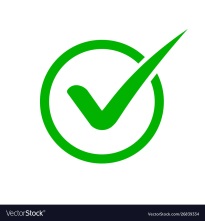 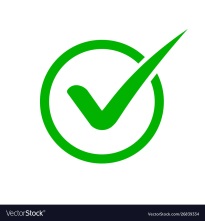 Existance of phenomenon
Alcohol concentration has 
an effect on fragmentation
IYPT 2022                                                                   Droplet Explosion – Analysis of Results                                                                             20
Thermal image
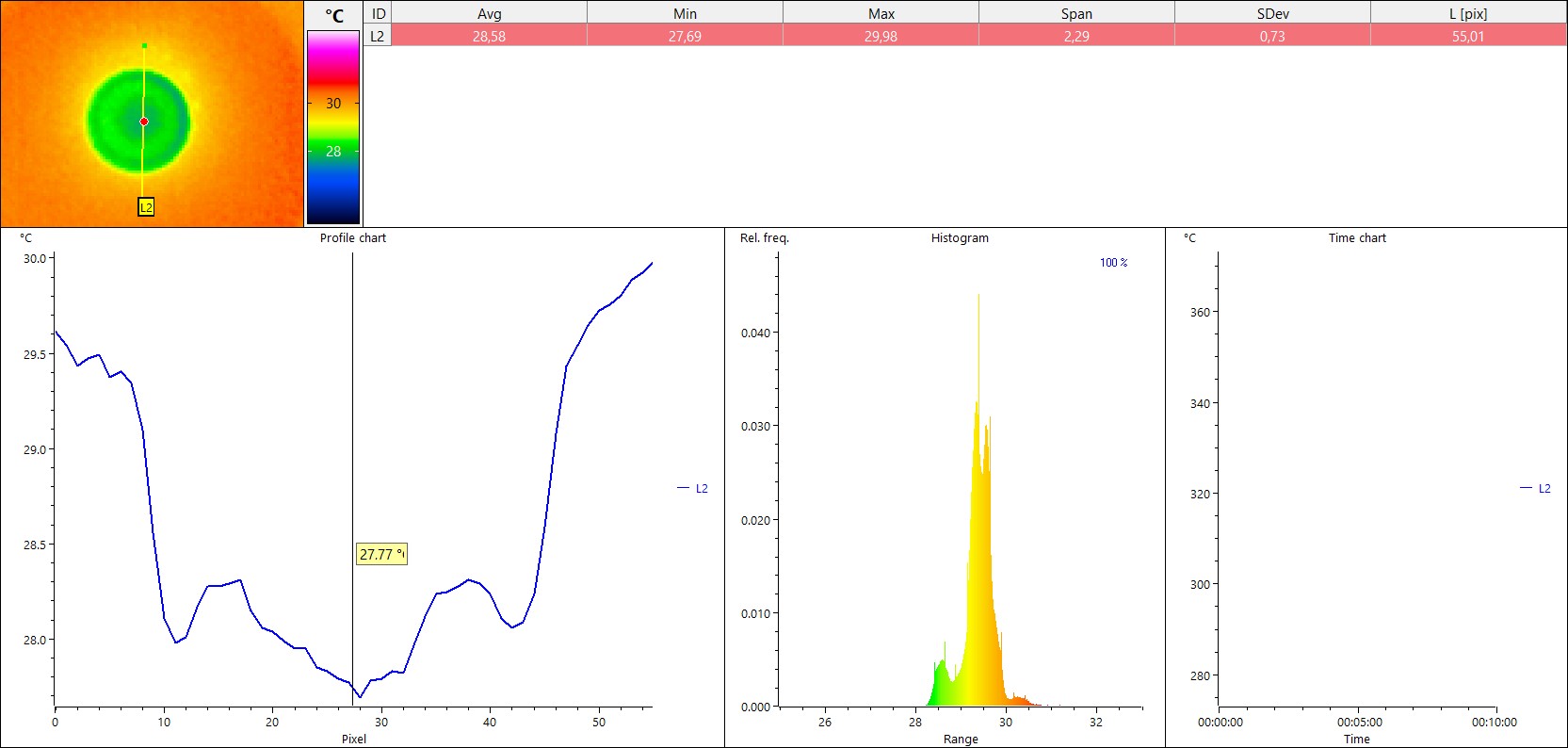 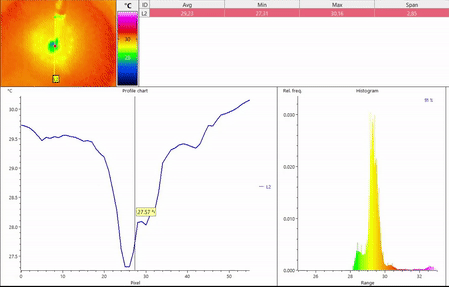 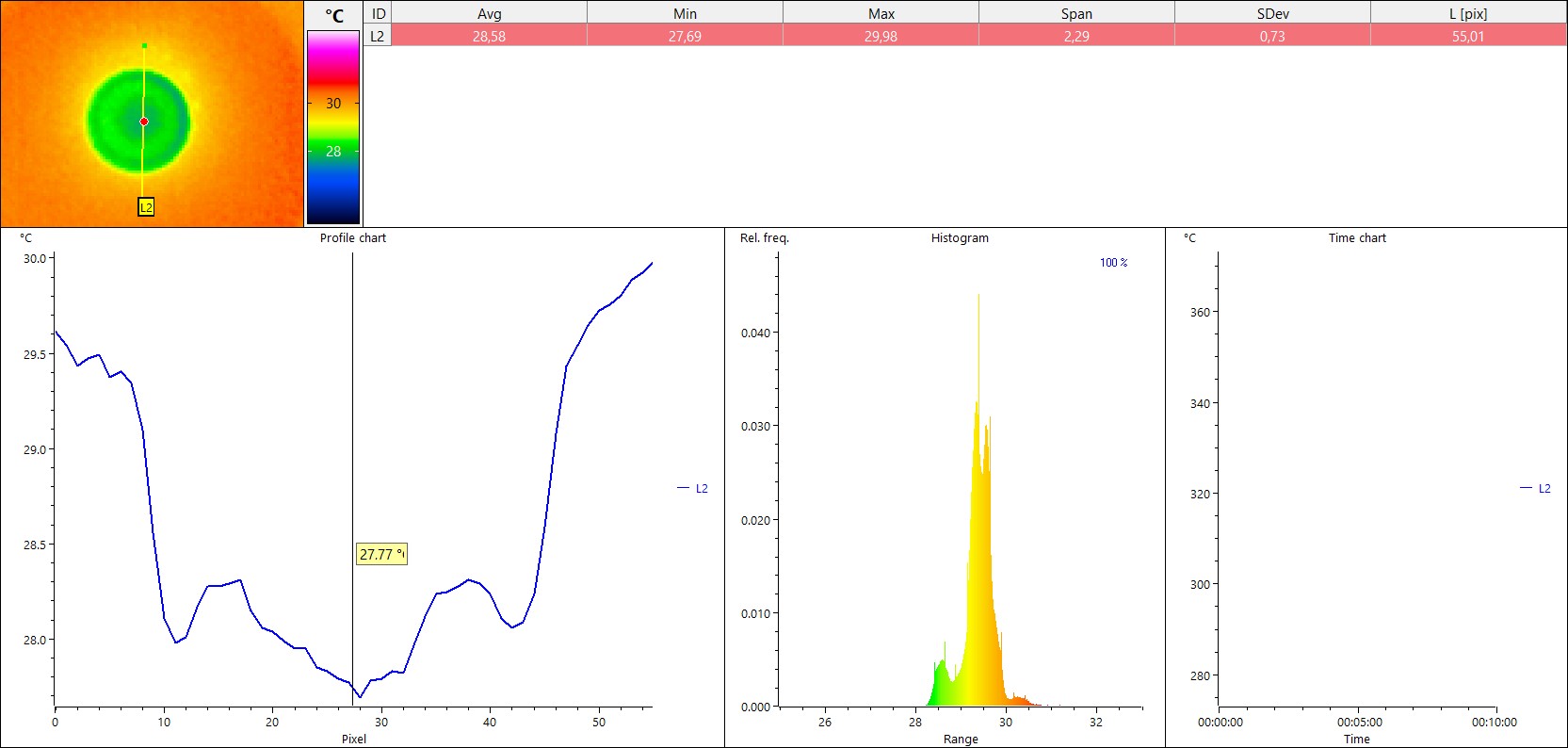 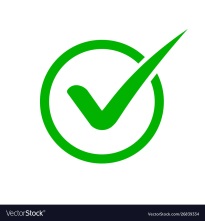 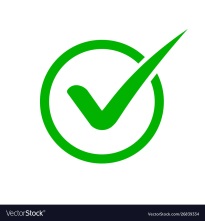 Solutal and thermal gradient
Marangoni stress
IYPT 2022                                                                   Droplet Explosion – Analysis of Results                                                                             20
Boundary concentration
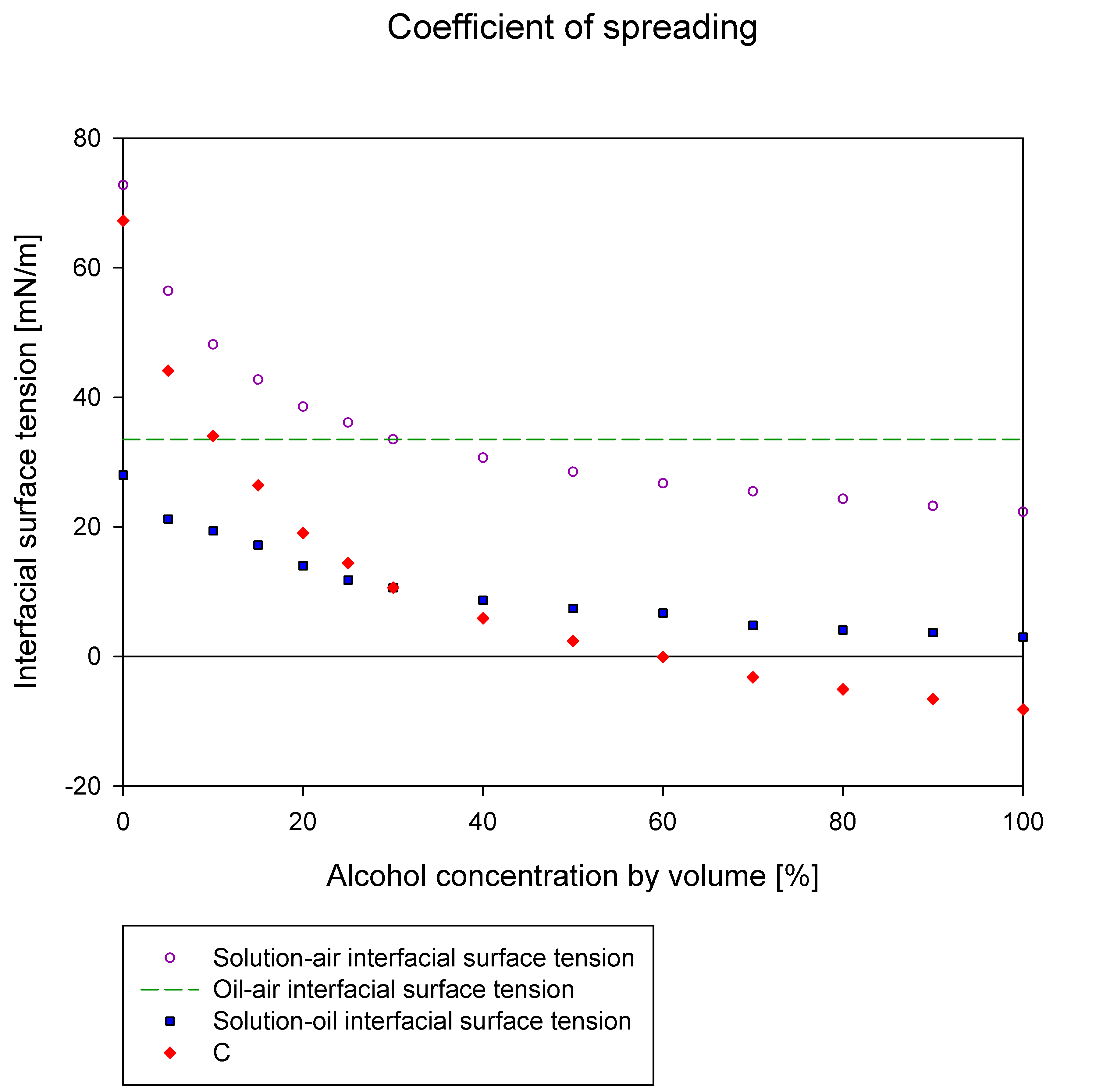 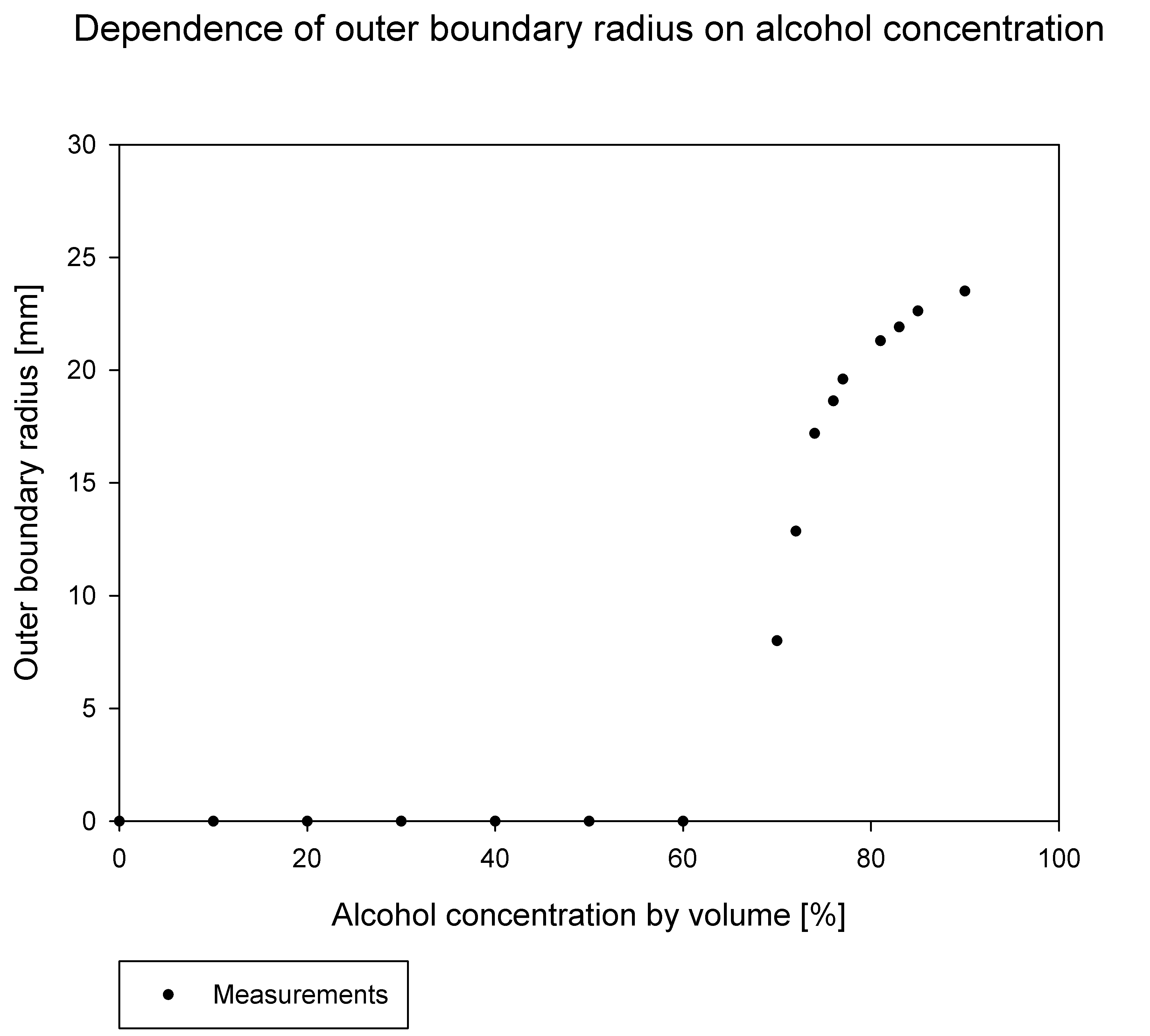 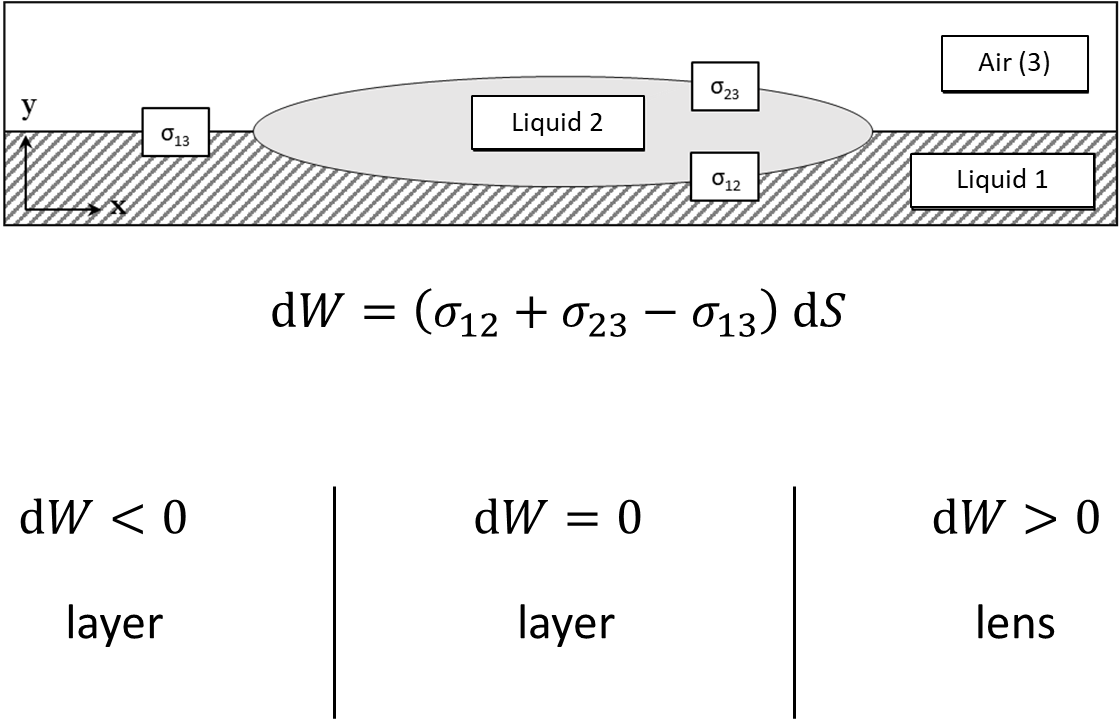 IYPT 2022                                                                   Droplet Explosion – Analysis of Results                                                                             20
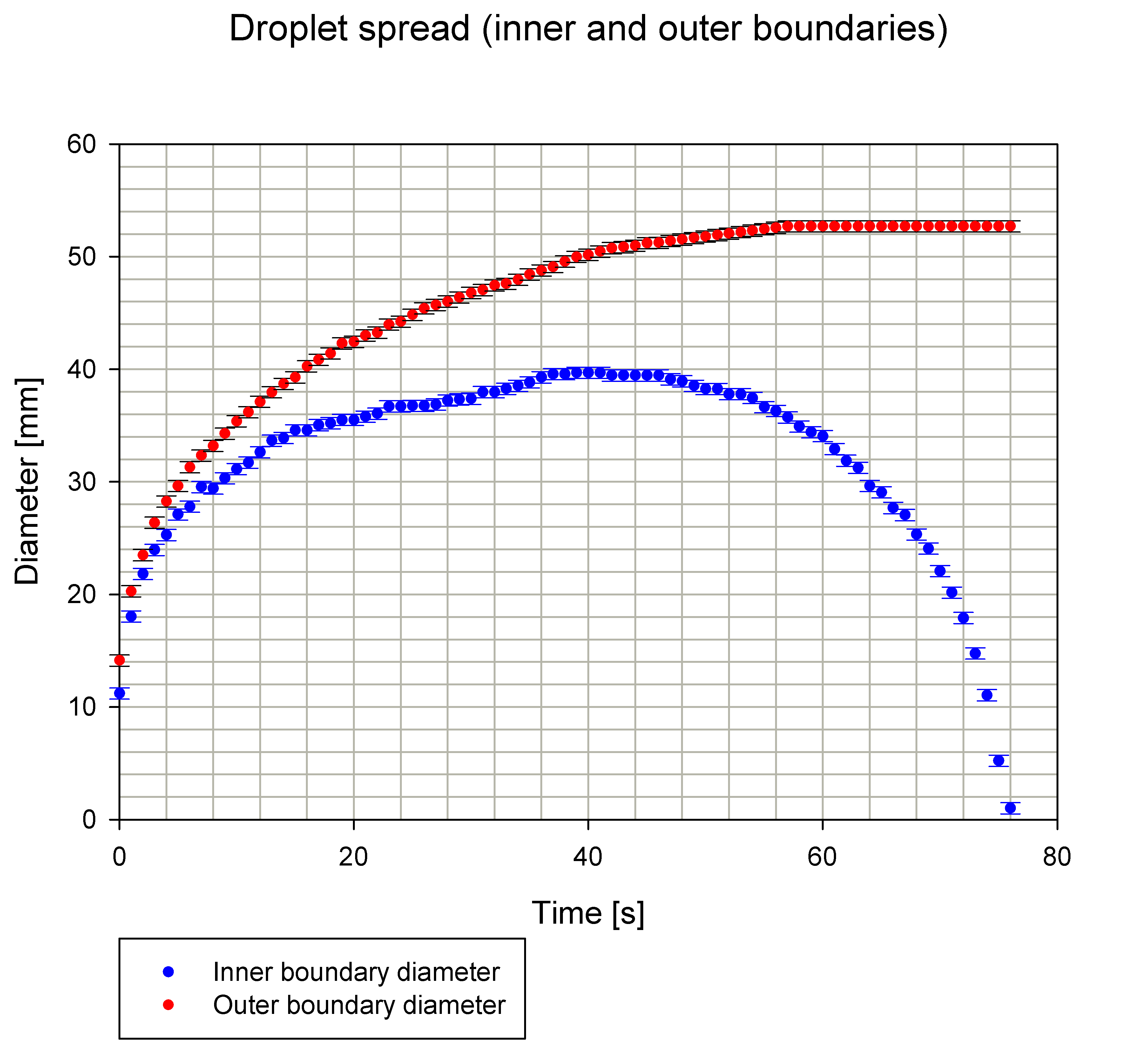 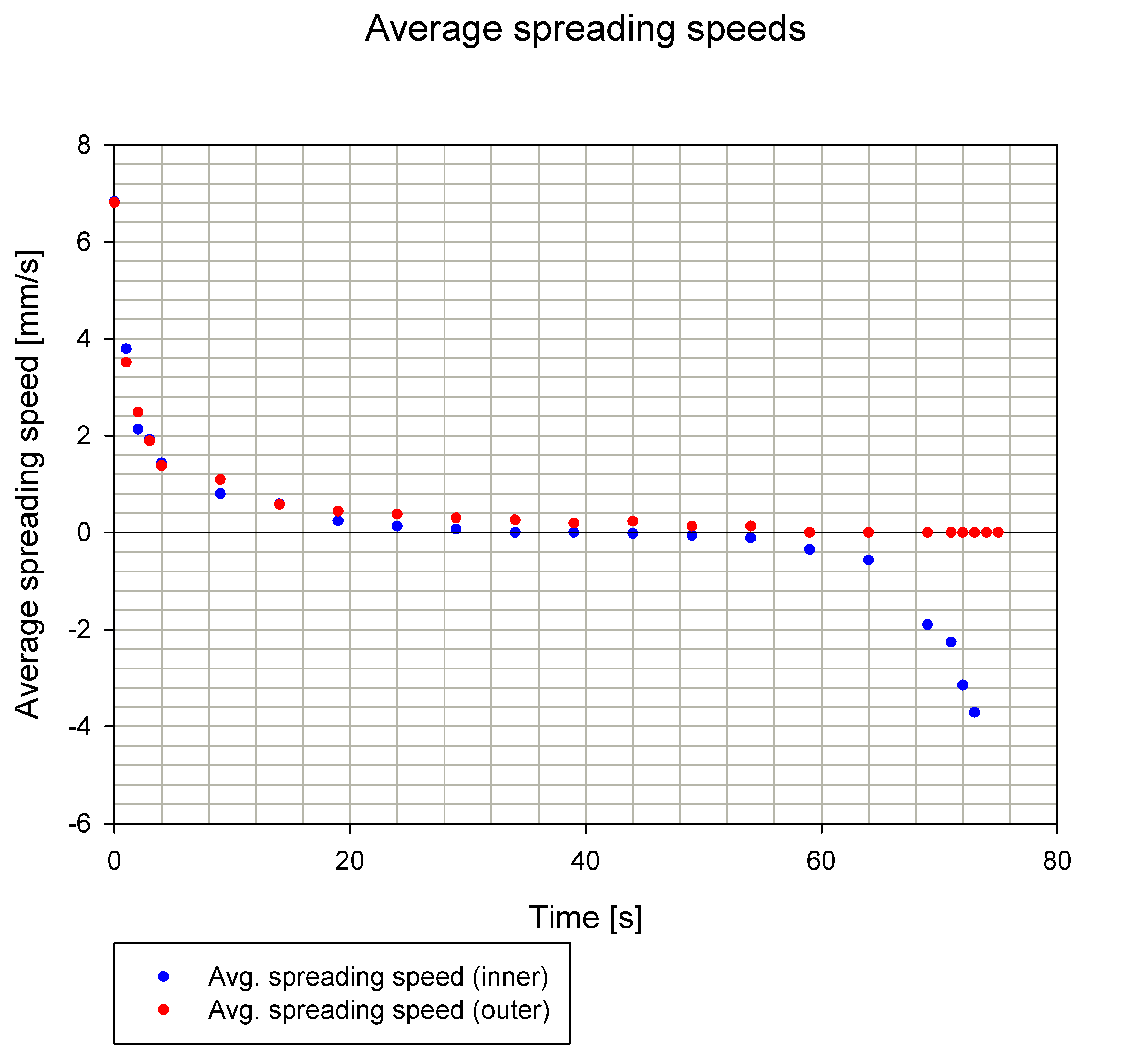 IYPT 2022                                                                   Droplet Explosion – Analysis of Results                                                                             21
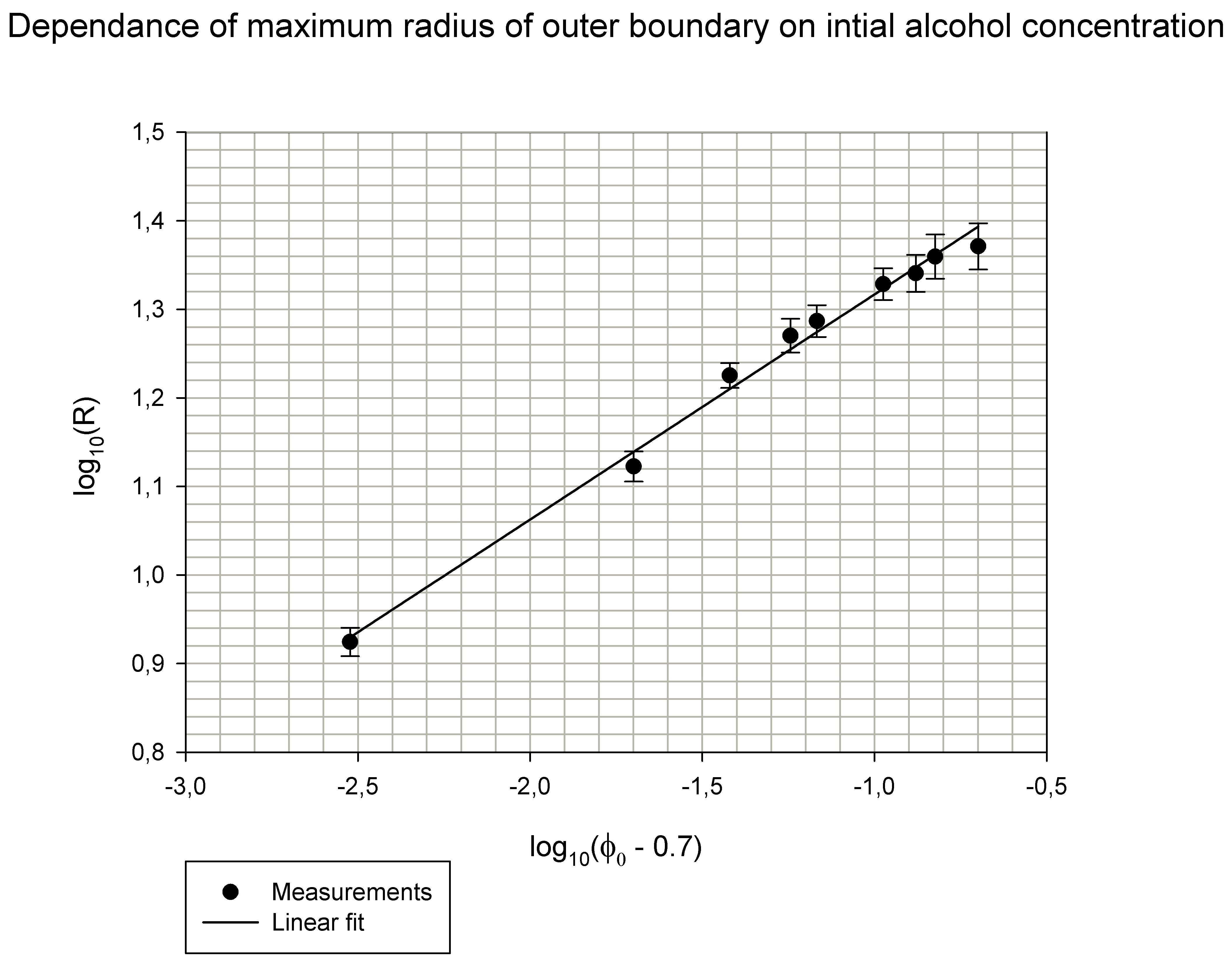 IYPT 2022                                                                   Droplet Explosion – Analysis of Results                                                                             22
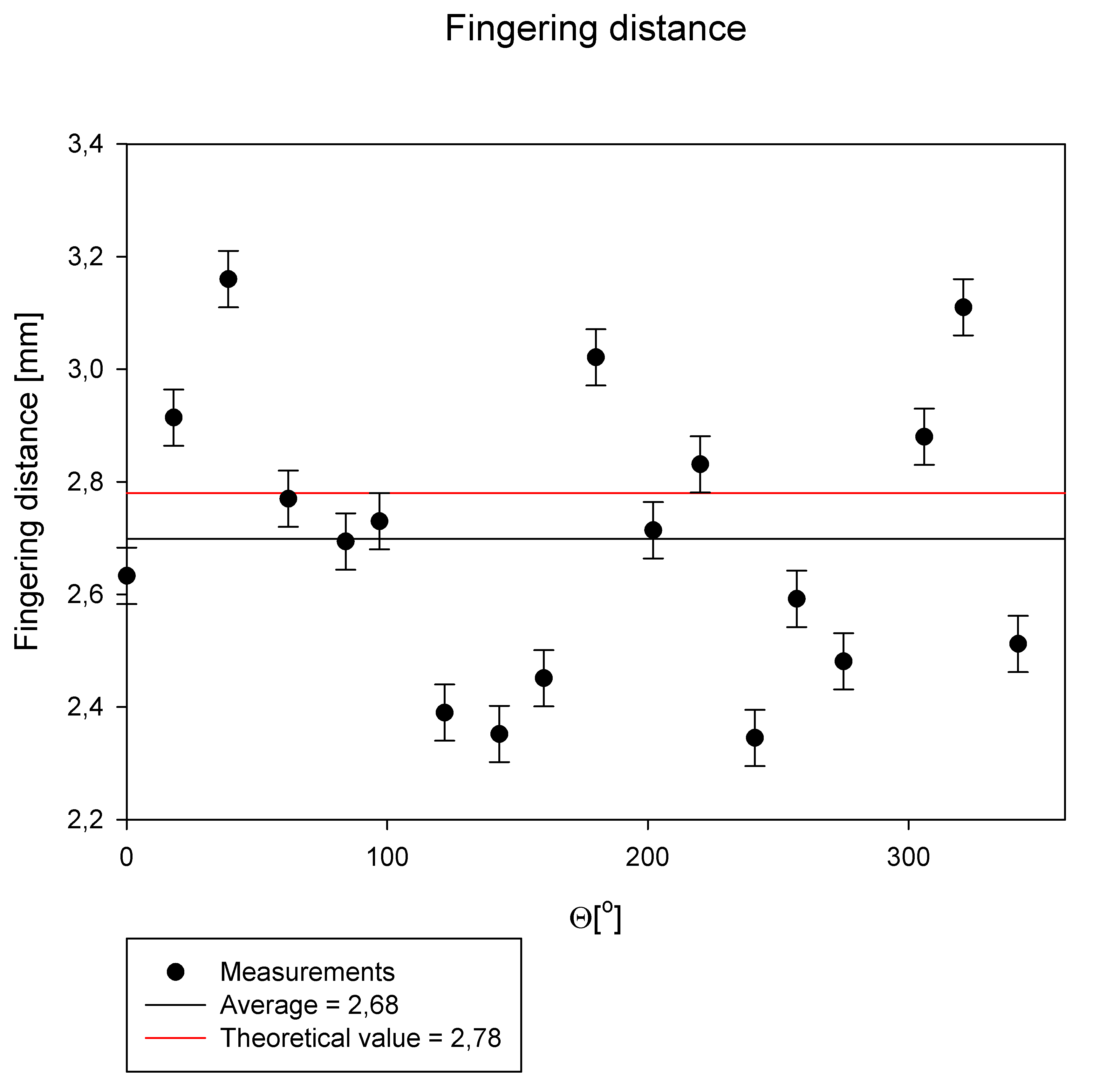 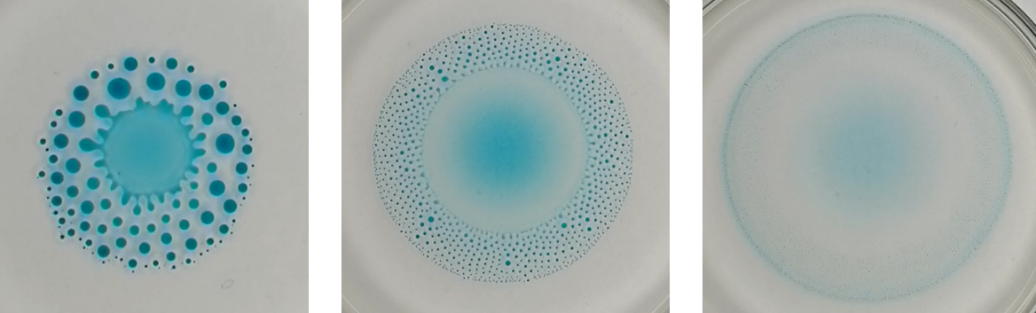 IYPT 2022                                                                   Droplet Explosion – Analysis of Results                                                                             24
Number of ‘daughter’ droplets
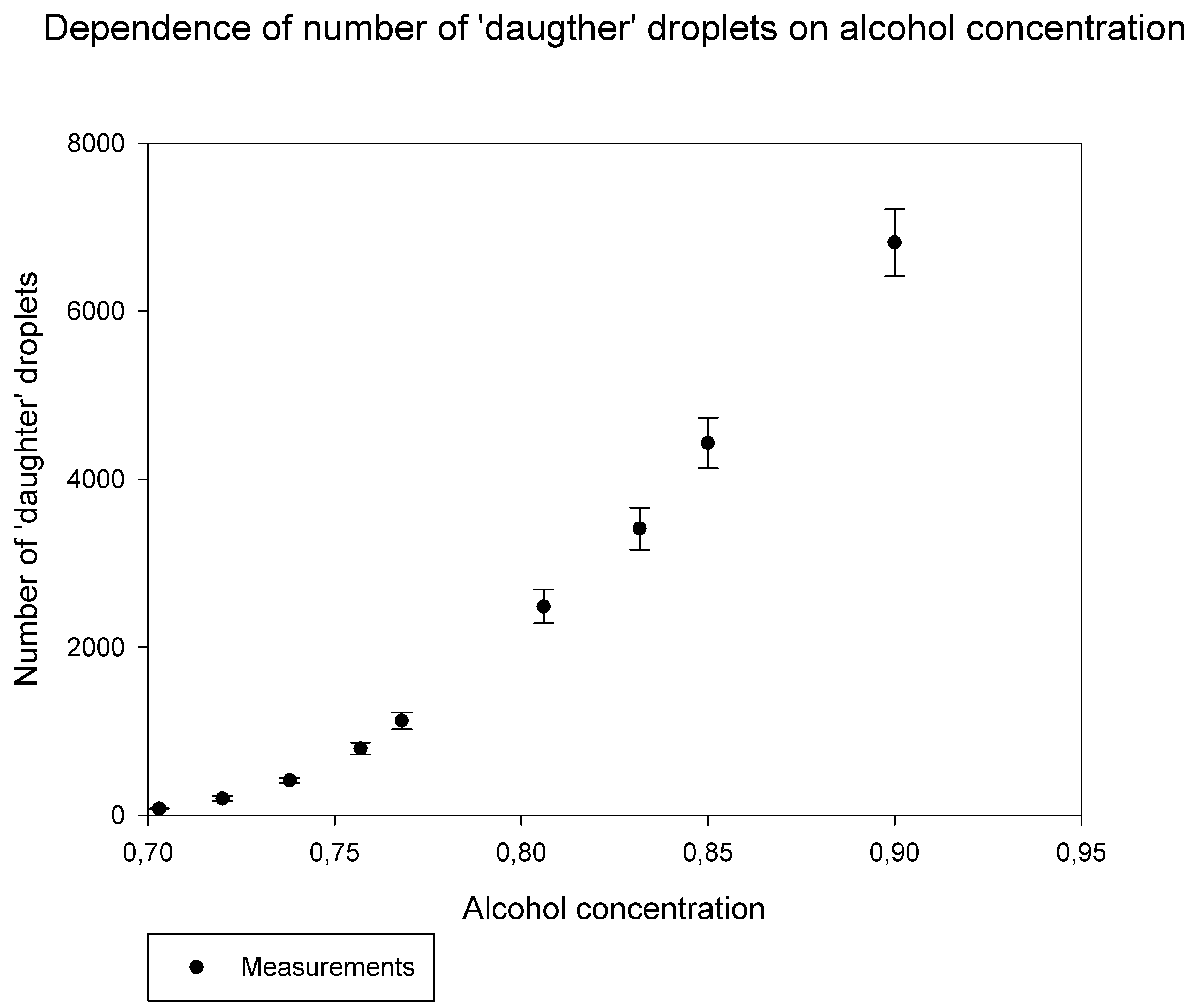 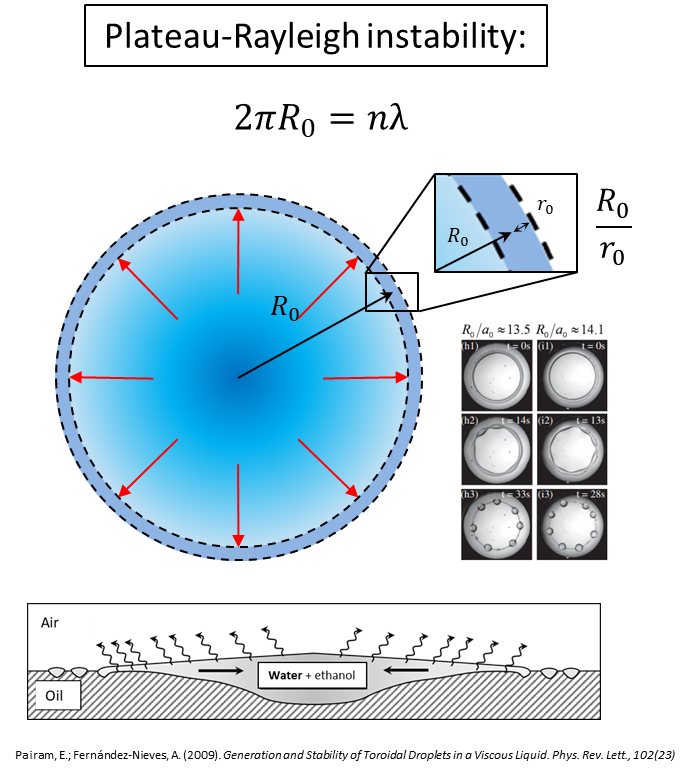 IYPT 2022                                                                   Droplet Explosion – Analysis of Results                                                                             23
‘Daughter’ droplet area
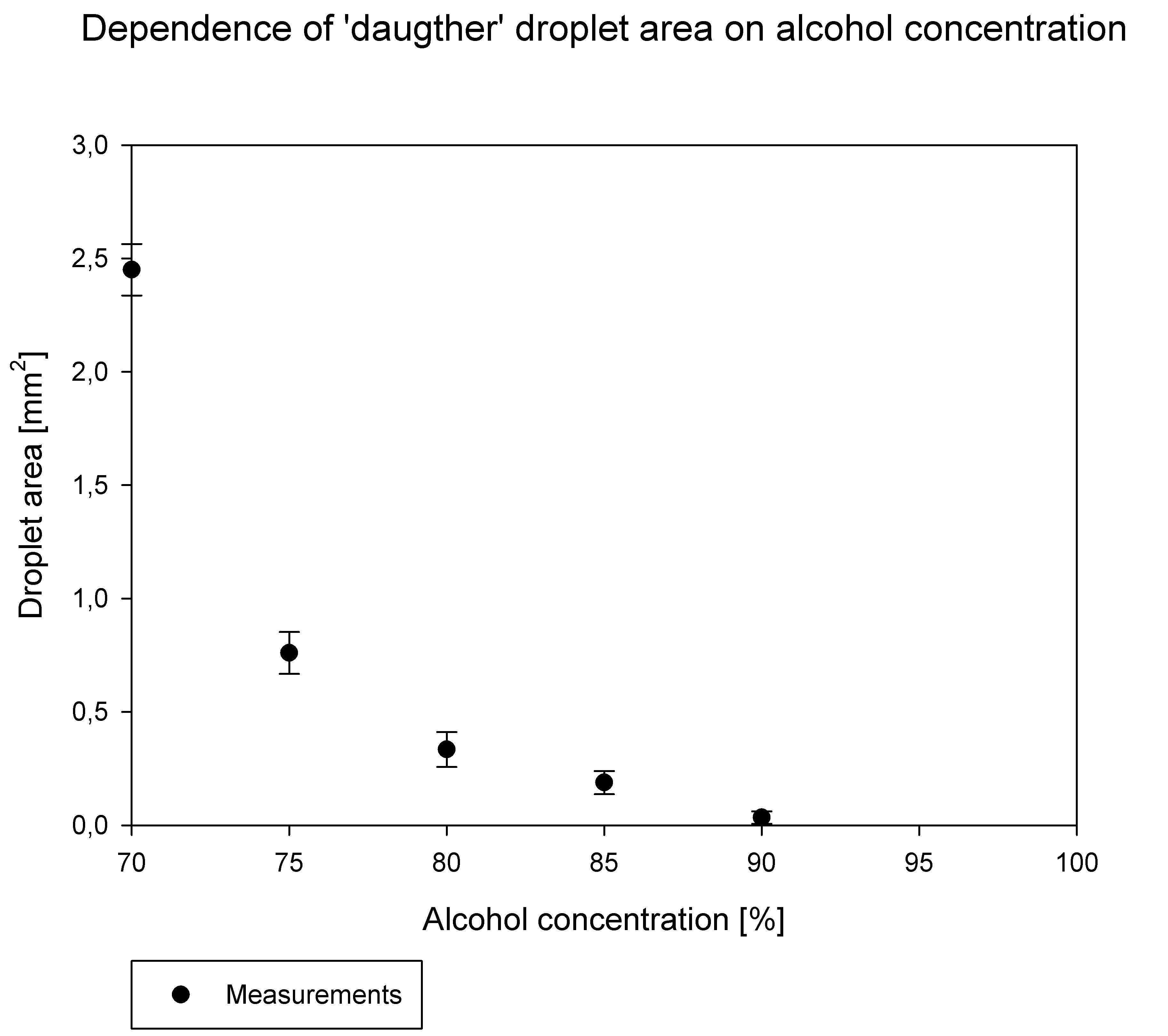 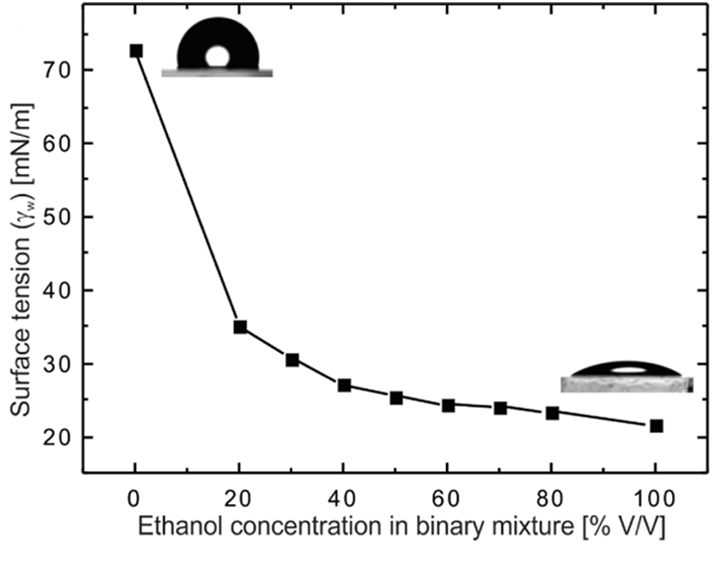 IYPT 2022                                                                   Droplet Explosion – Analysis of Results                                                                             26
‘Daughter’ droplet area
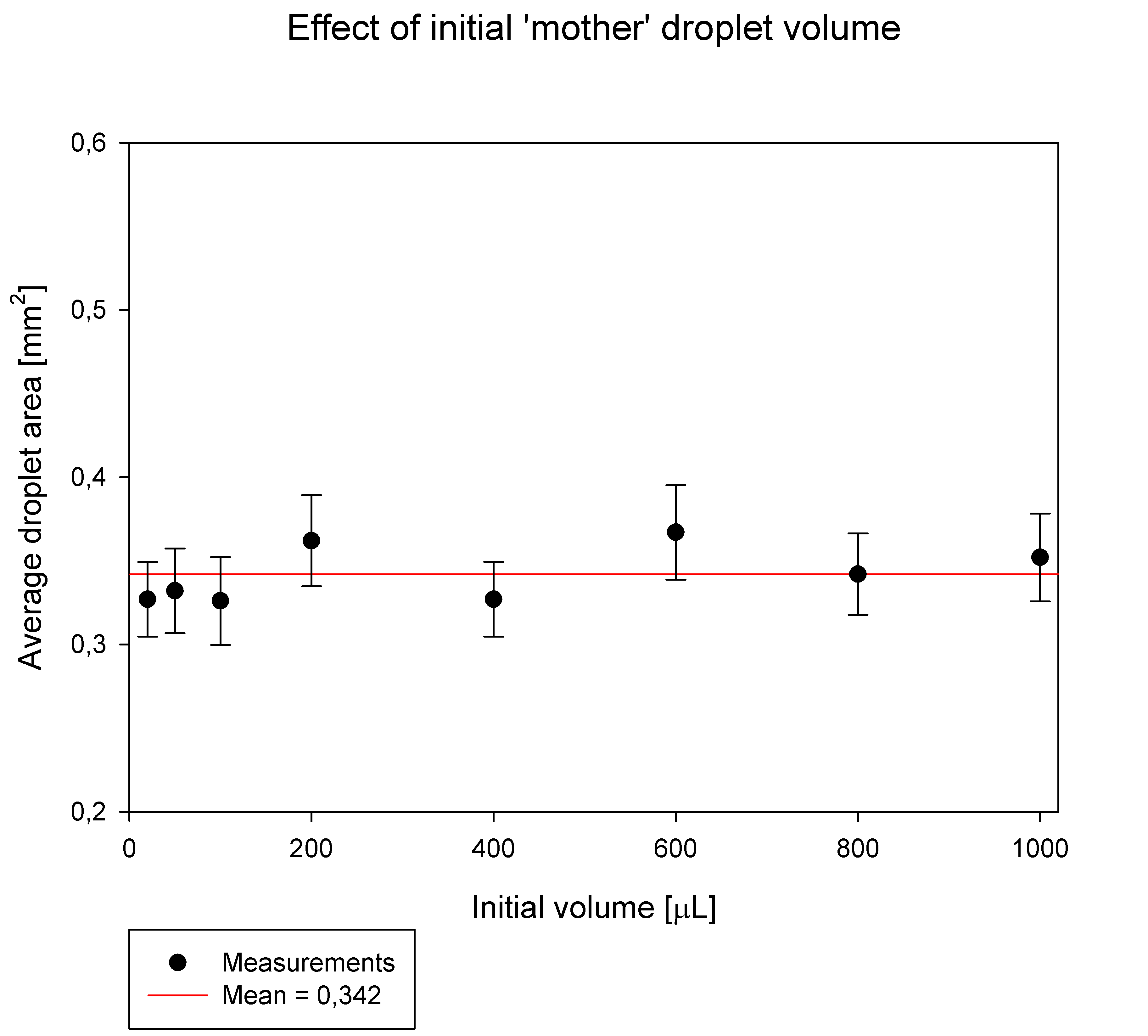 IYPT 2022                                                                   Droplet Explosion – Analysis of Results                                                                             27
Number and area
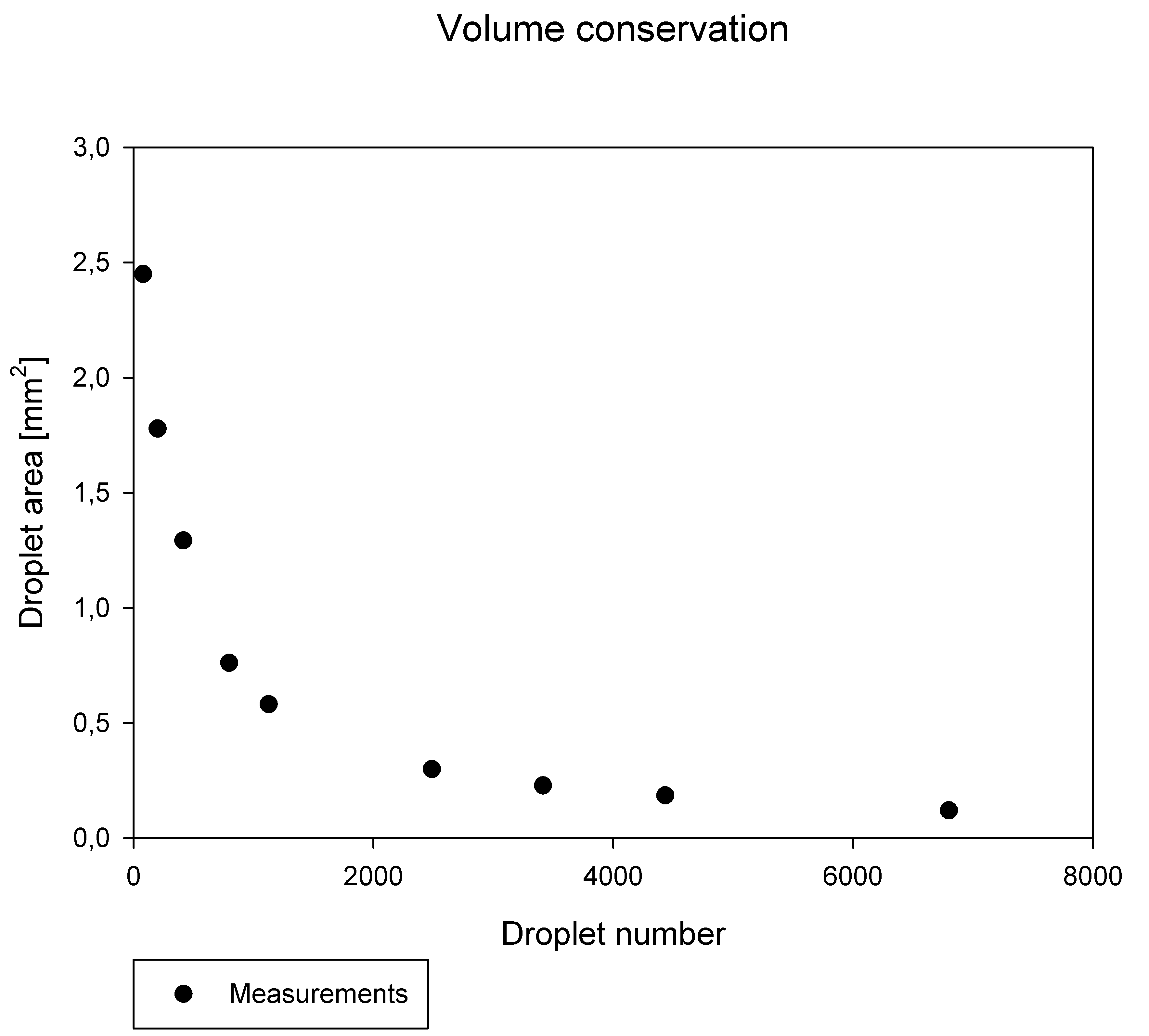 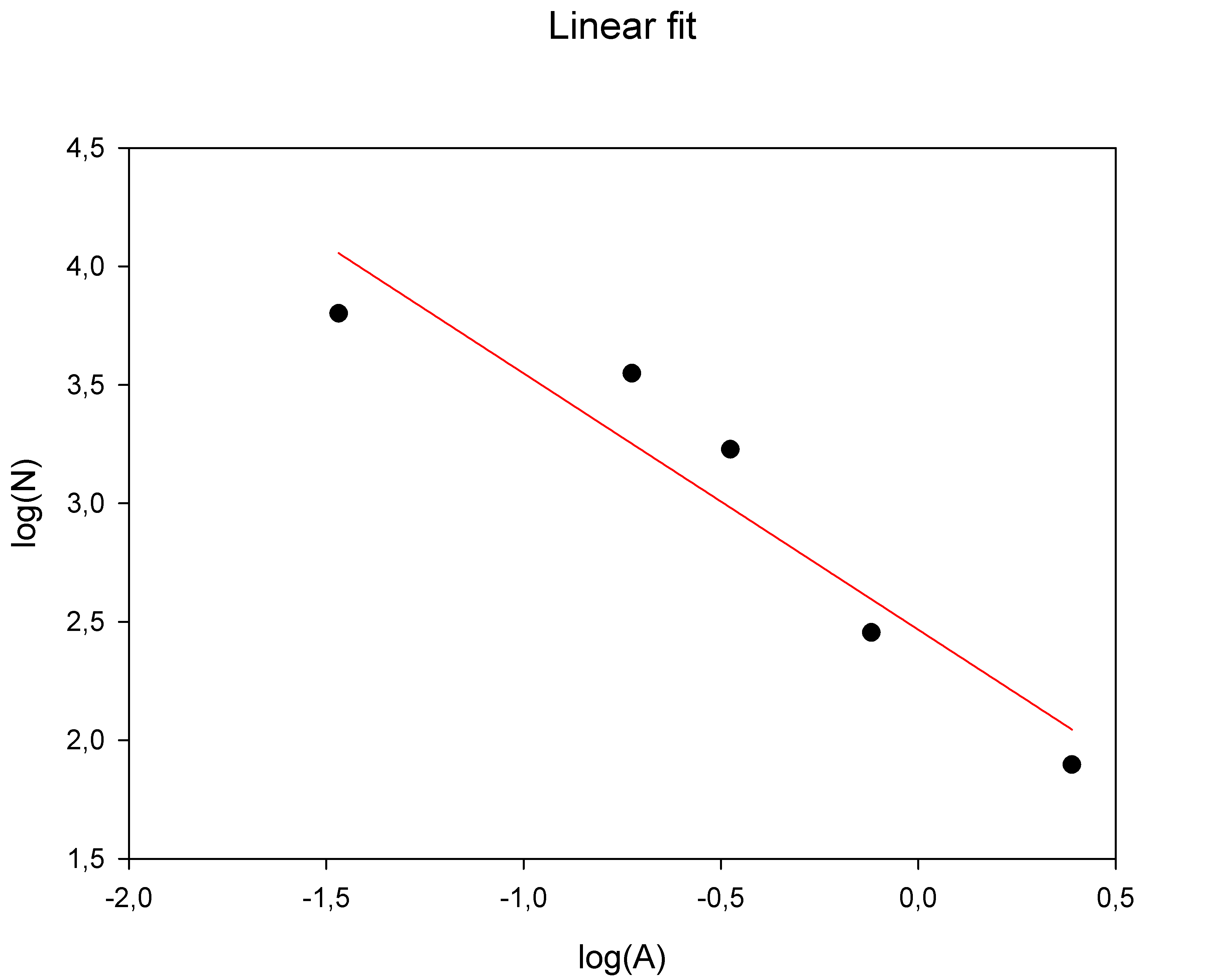 IYPT 2022                                                                   Droplet Explosion – Analysis of Results                                                                             27
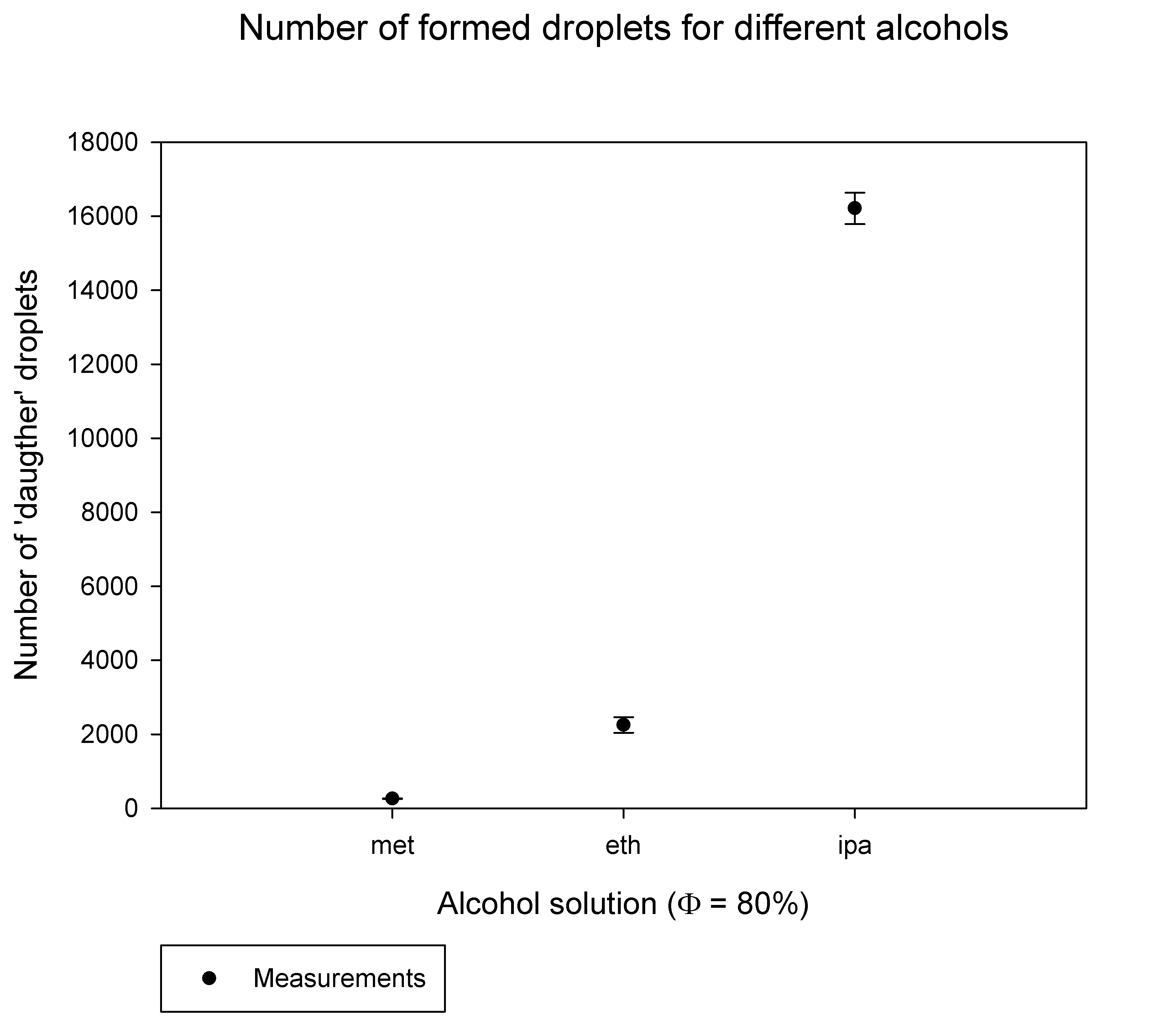 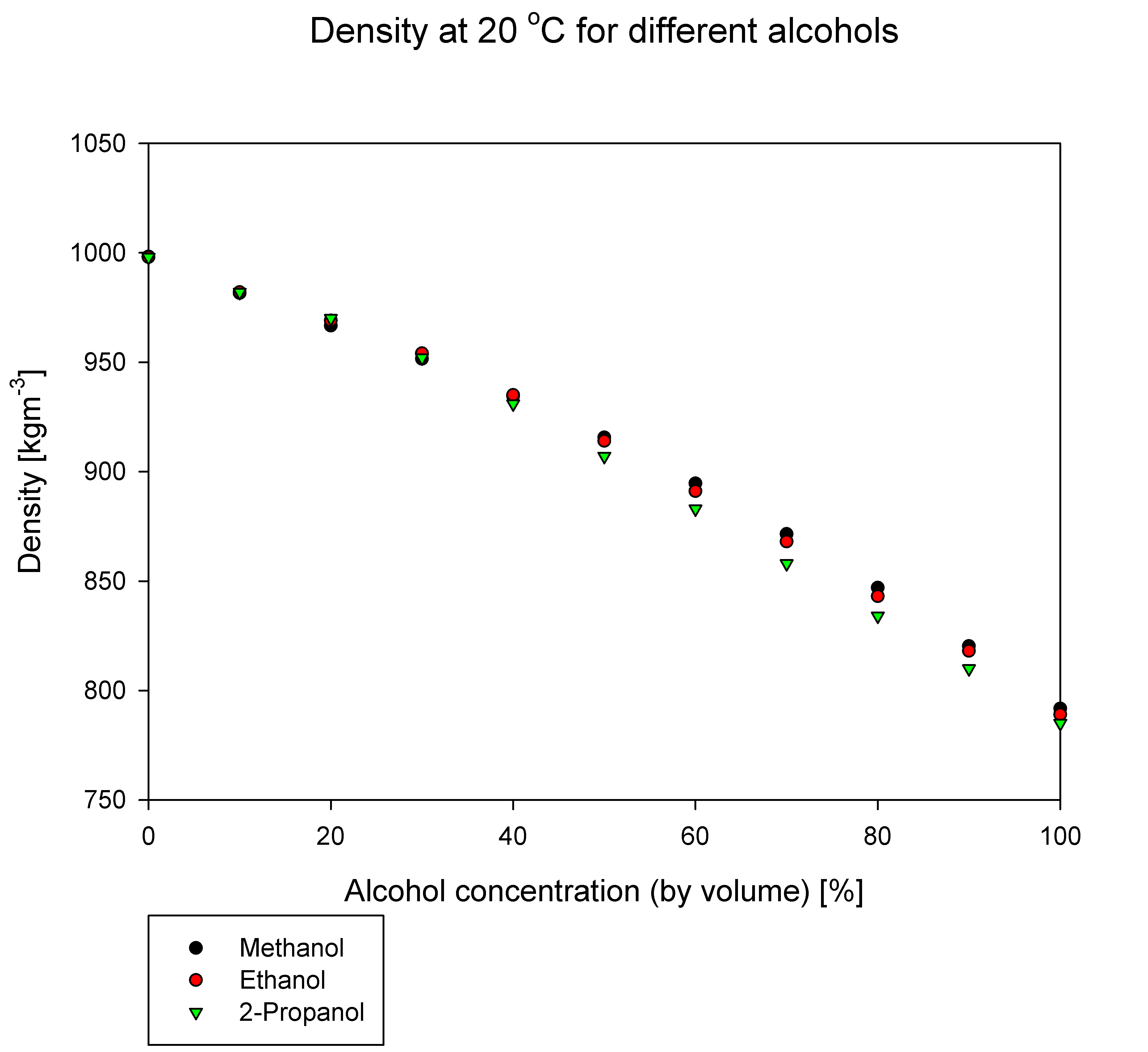 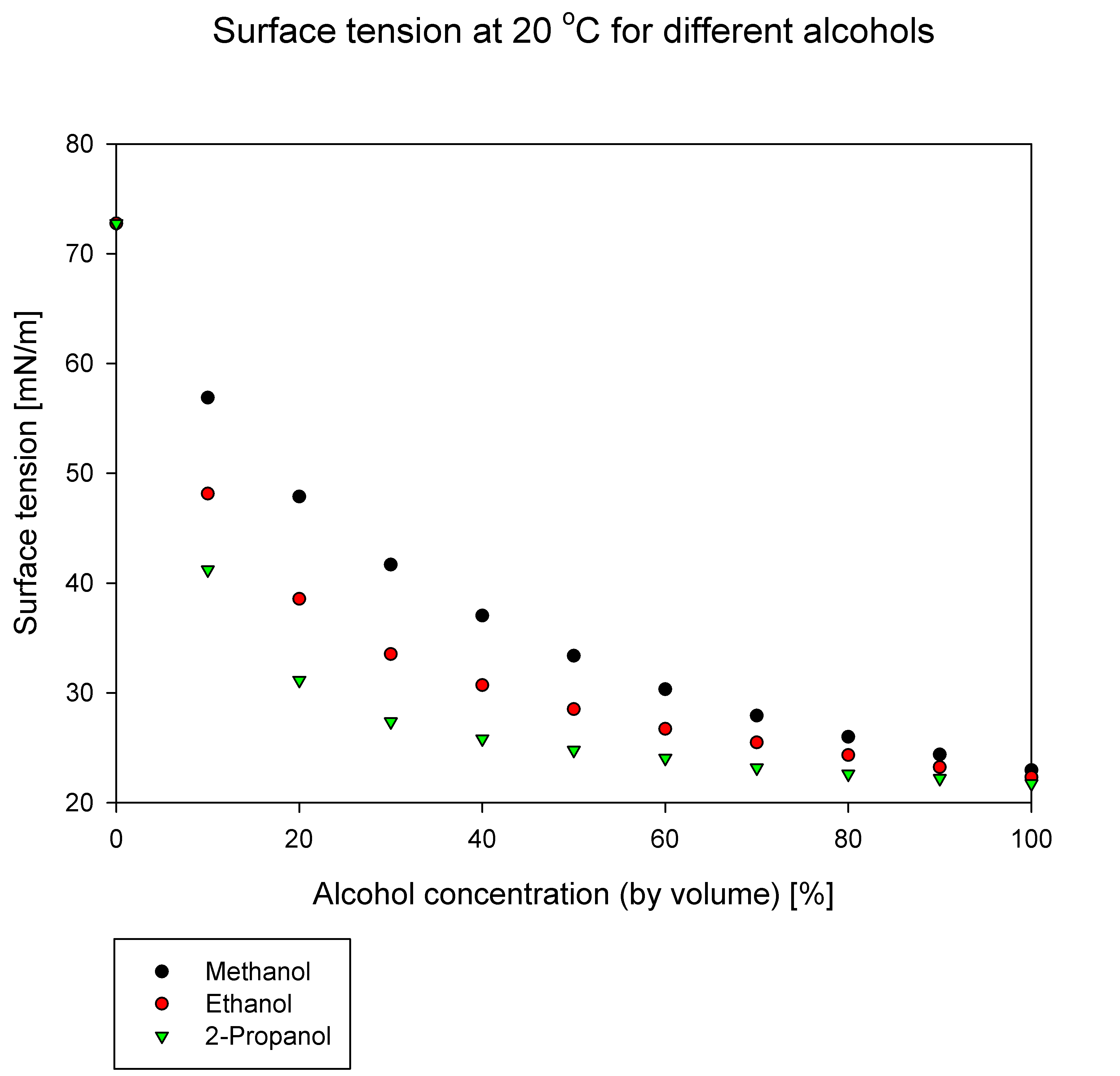 IYPT 2022                                                                   Droplet Explosion – Analysis of Results                                                                             28
Regularity of fragmentation
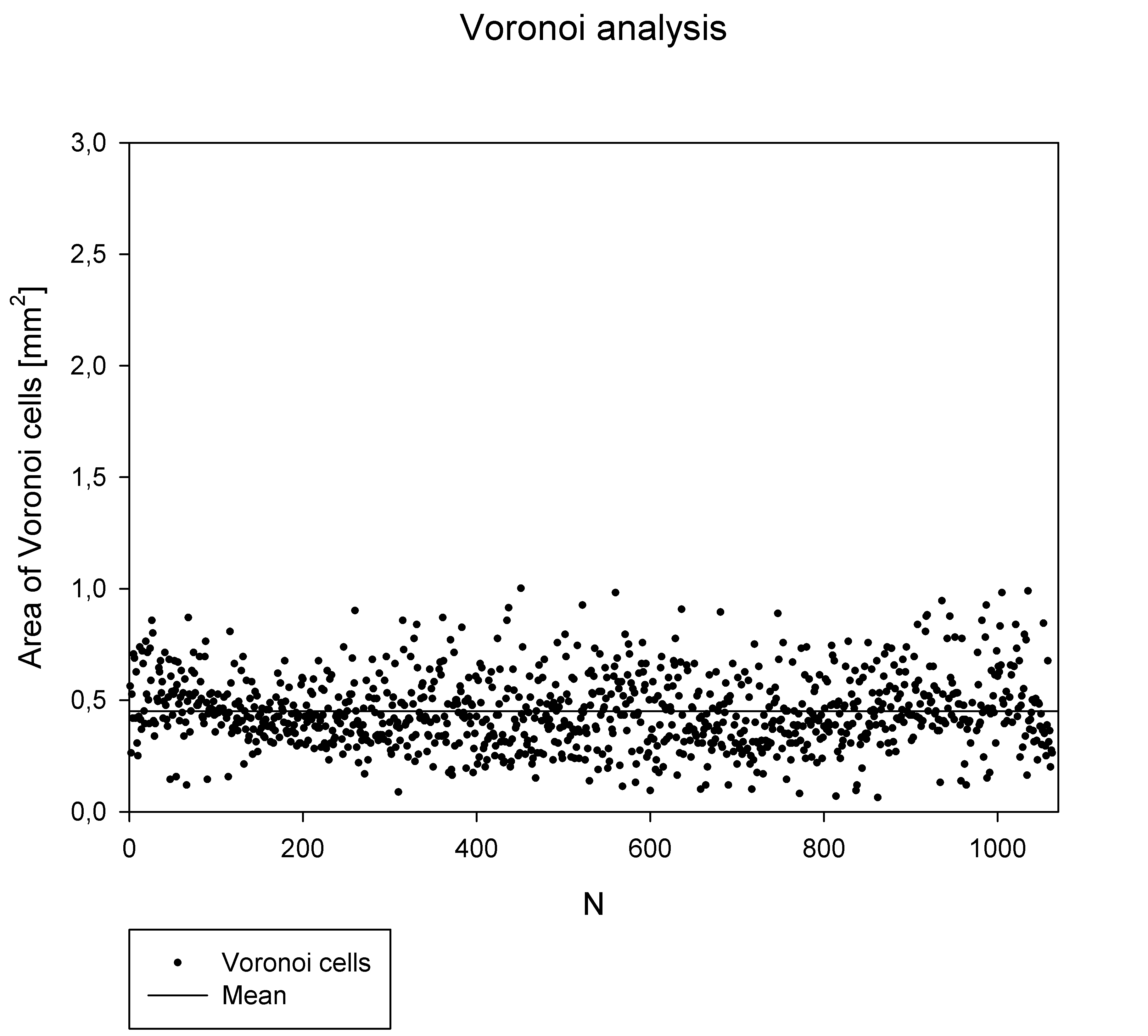 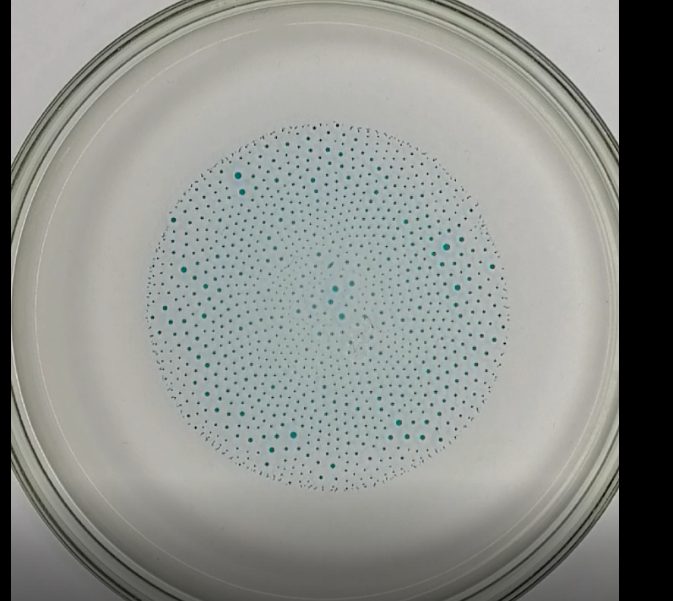 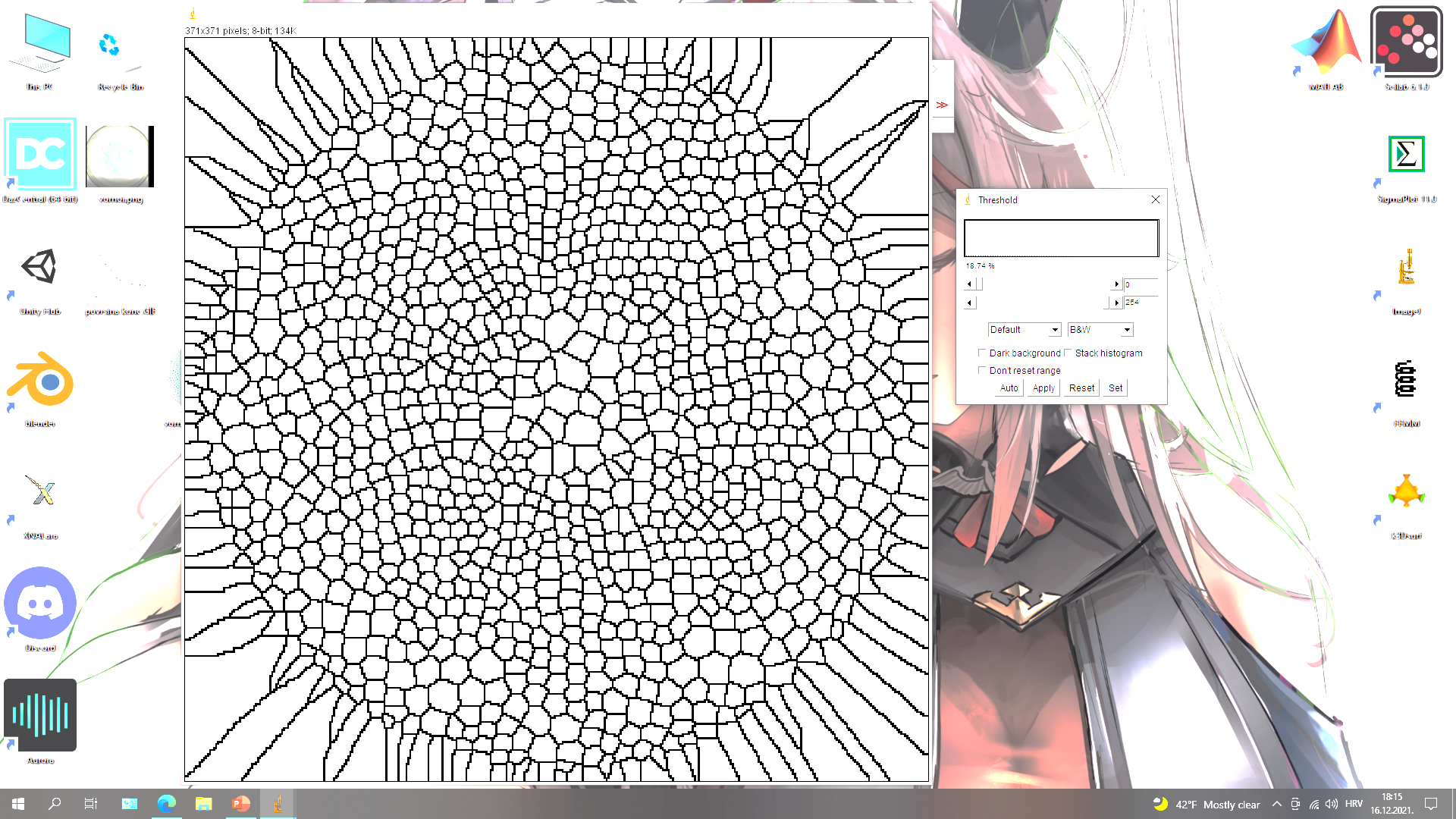 IYPT 2022                                                                   Droplet Explosion – Analysis of Results                                                                             29
Table of Contents
Conclusion
Theoretical model:
Gradient of temperature and concentration
Surface tension gradient -> Marangoni stress
Speed of droplet expansion
Boundary instabilities  and Young-Laplace equation

Experimental results:
Maximal radius          good qualitative congurence
Effects of alcohol concetration on fragmentation (fingering, droplet size and area)
Tested for various alcohols (methanol, ethanol, IPA)
Analised the regularity of fragmentation
IYPT 2022                                                                   Droplet Explosion – Conclusions                                                                                        29
Literature
Paić, M. (1997). Gibanja, sile, valovi (str. 391 – 393.), Zagreb, Hrvatska: Školska knjiga 
Bozorgmehr, B. and Murray, B. T. (2021). Numerical Simulation of Evaporation of Ethanol–Water Mixture Droplets on Isothermal and Heated Substrates, ACS Omega 6(19)
Keiser L. et al (2017). Marangoni Bursting: Evaporation-Induced Emulsification of Binary Mixtures on a Liquid Layer, Phys. Rev. Lett. 118
Rowlinson, J.S.; Widom, B. (1982). Molecular Theory of Capillarity., Oxford, UK: Clarendon Press.
COMSOL Microfluidics Module User’s Guide v. 5.2. COMSOL Multiphysics: COMSOL AB; Stockholm, Sweden, 2016
Vazquez, G.; Alvarez, E.; Navaza, J. M. (1995). Surface tension of alcohol + water from 20 to 50. degrees C., J. Chem. Eng. Data 40
Wang, J.-F.; Li, C.-X.; Wang, Z.-H.; Li, Z.-J.; Jiang, Y.-B. (2007). Vapor pressure measurement for water, methanol, ethanol, and their binary mixtures in the presence of an ionic liquid 1-ethyl-3-methylimidazolium dimethylphosphate., Fluid Phase Equilib. 255
Thomson, G. W. (1946). The Antoine equation for vapor-pressure data. Chem. Rev. 38
Bergman T. L., Lavine A. S., Incropera F. P. (2011). Fundamentals of Heat and Mass Transfer, 7th Edition, Hobokden, SAD: John Wiley & Sons, Inc.
Hu, H.; Larson, R. G. (2005). Analysis of the effects of Marangoni stresses on the microflow in an evaporating sessile droplet., Langmuir 21
Popov Y. O. (2005). Evaporative deposition patterns: Spatial dimensions of the deposit, Phys. Rev. E. 71
Nikolov A. D. et al (2002). Superspreading driven by Marangoni flow, Adv. in Col. and Int. Sci. 96
Levich B., Krylov V., (1969). Явления, вызванные поверхностным натяжением Ann. Rev. Fluid Mech. 1
IYPT 2022                                                                   Droplet Explosion – Conclusions                                                                                        30
Thank you for your attention!
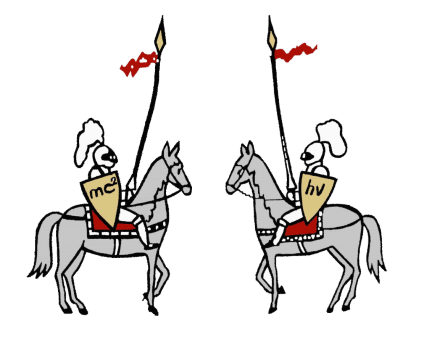 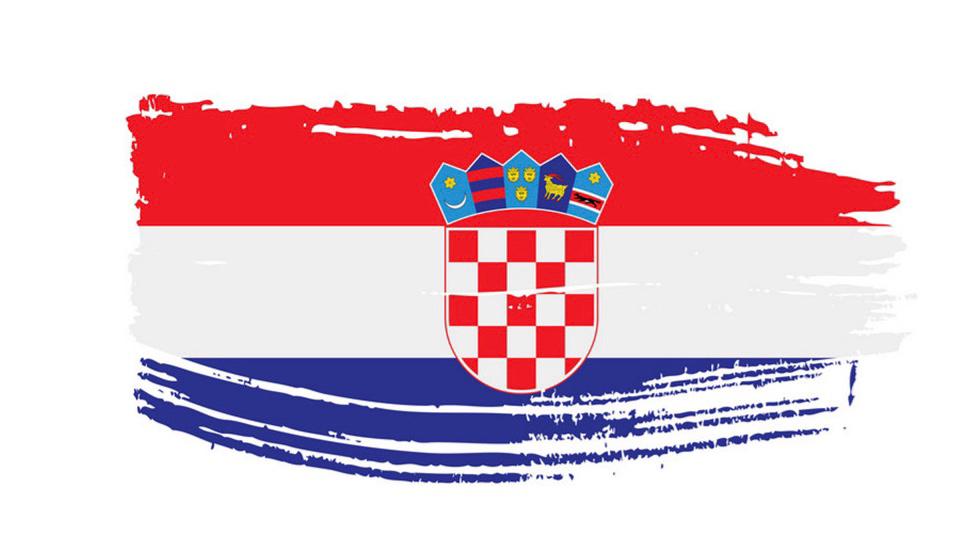 Modeliranje toka
Navier-Stokesova jednadžba:
sila
masa
akceleracija
brzina i smjer protoka
gustoća
gradijent tlaka
viskozne sile
Nestlačivi fluid
Kontinuirani protok
„No-slip condition”
Zanemariv utjecaj vanjskih sila (npr. gravitacije)
Pretpostavke:
DTMF 2022                                                             Kapljična eksplozija – Teoretski model                                                                                   9
Divergencija
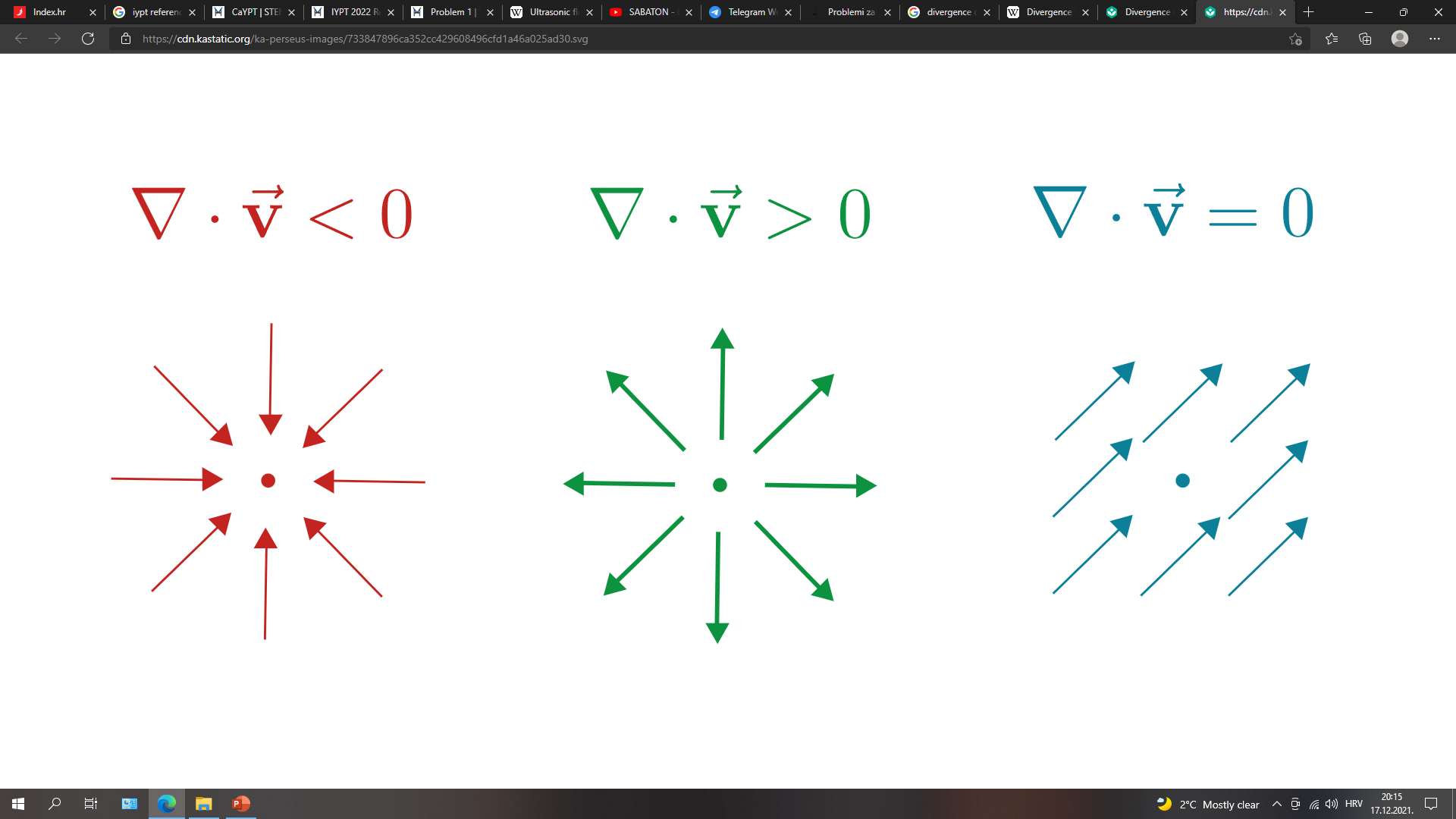 DTMF 2022                                                             Kapljična eksplozija – Dodatni slajdovi                                                                                 32
Distribucija koncentracije
Promjena koncentracije u vremenu:
Rubni uvjeti:
DTMF 2022                                                             Kapljična eksplozija – Dodatni slajdovi                                                                                 33
Temperature distribution
Fourier-Biot equation:
Boundary conditions:
DTMF 2022                                                             Kapljična eksplozija – Dodatni slajdovi                                                                                 34
Alcohol evaporation
Diffusion equations:
Boundary conditions:
DTMF 2022                                                             Kapljična eksplozija – Dodatni slajdovi                                                                                 35
Droplet fragmentation
Plateau-Rayleigh instability:
Young-Laplace equation:
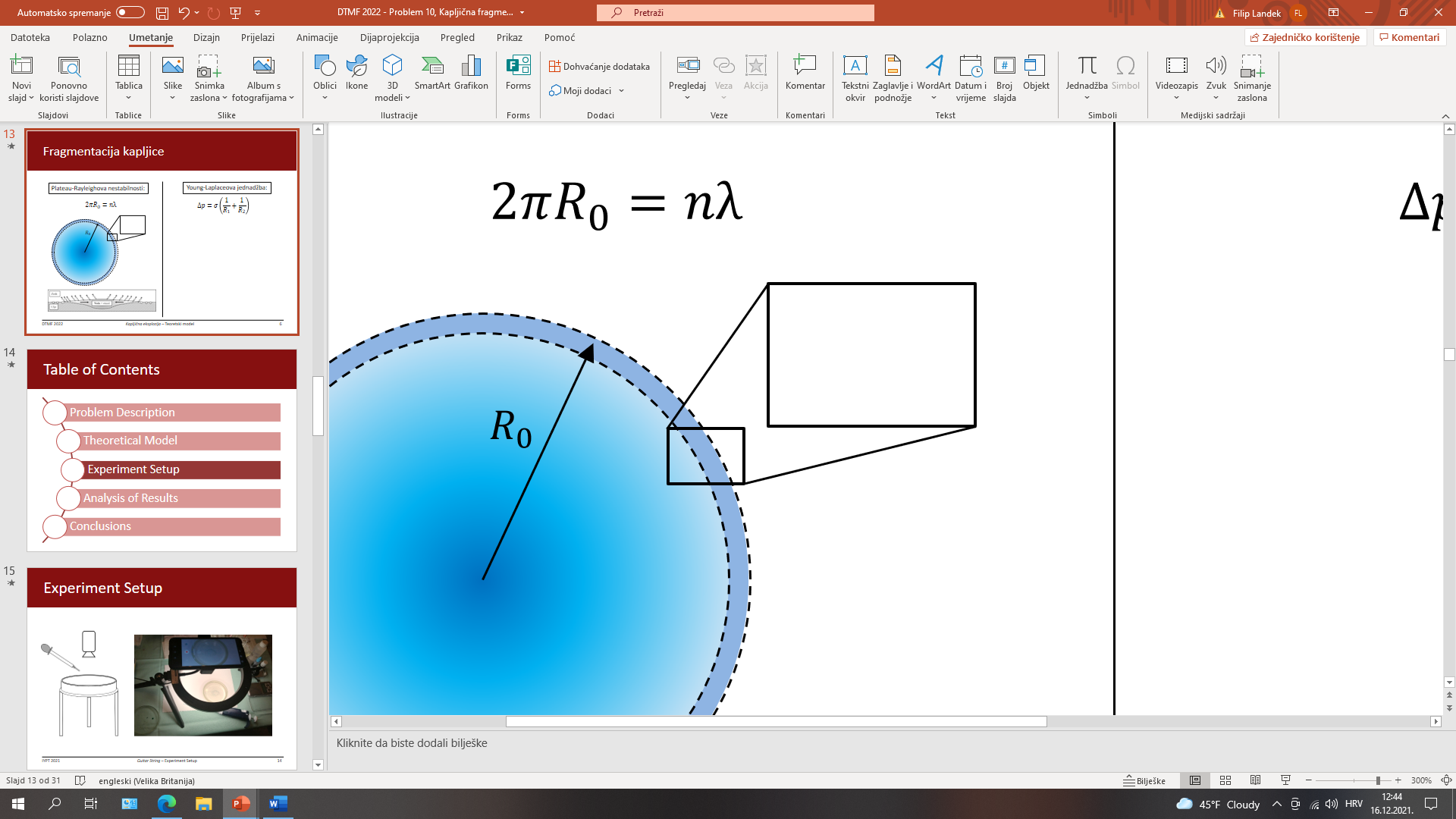 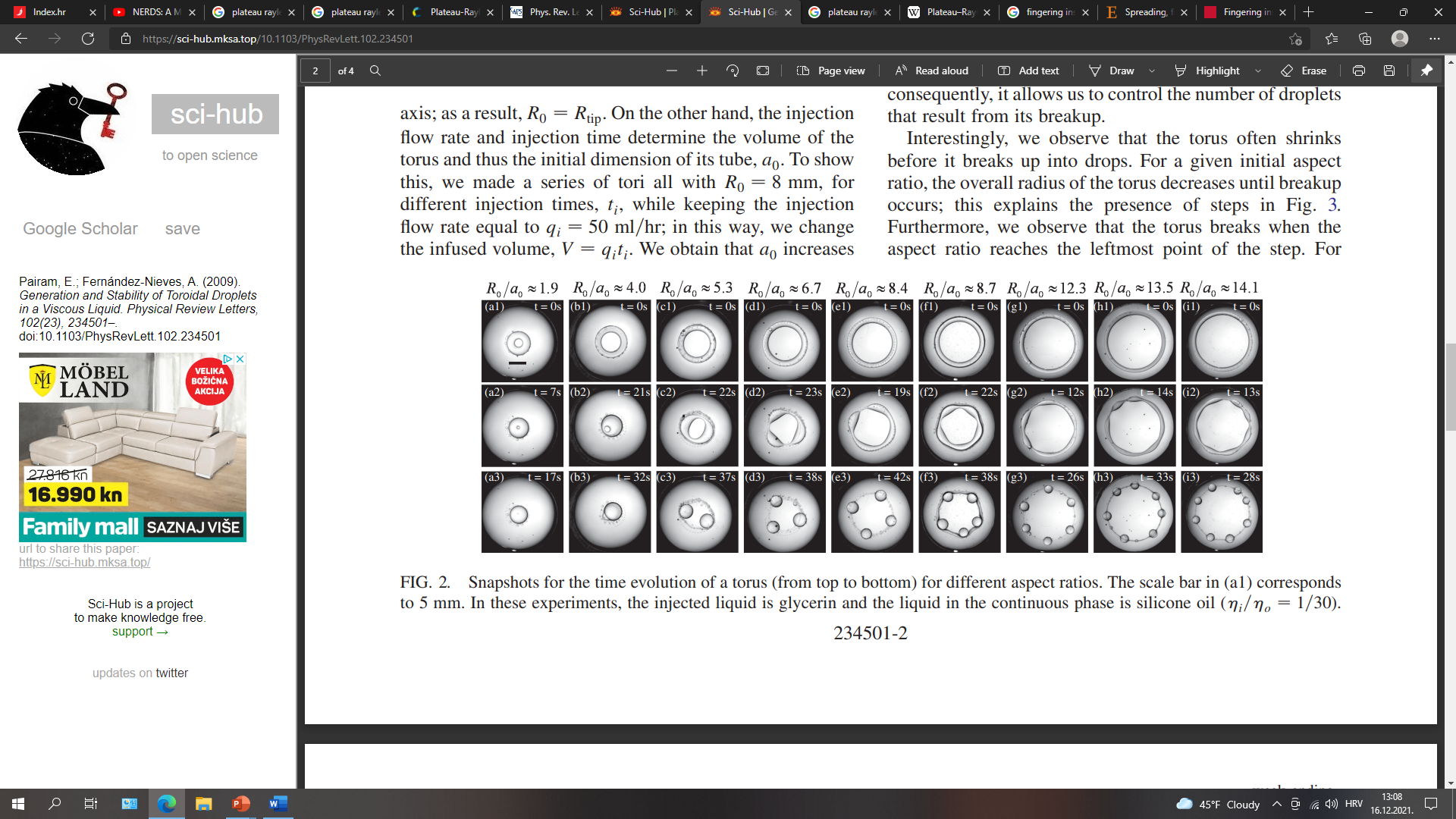 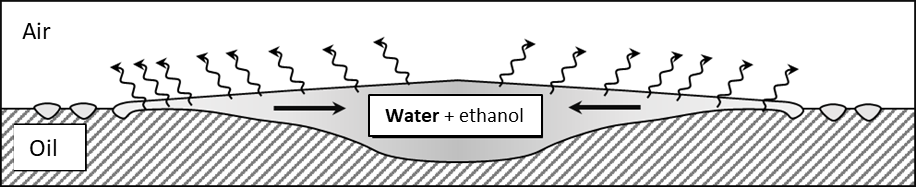 Pairam, E.; Fernández-Nieves, A. (2009). Generation and Stability of Toroidal Droplets in a Viscous Liquid. Phys. Rev. Lett., 102(23)
DTMF 2022                                                             Kapljična eksplozija – Teoretski model                                                                                 13
Kontaktni kut
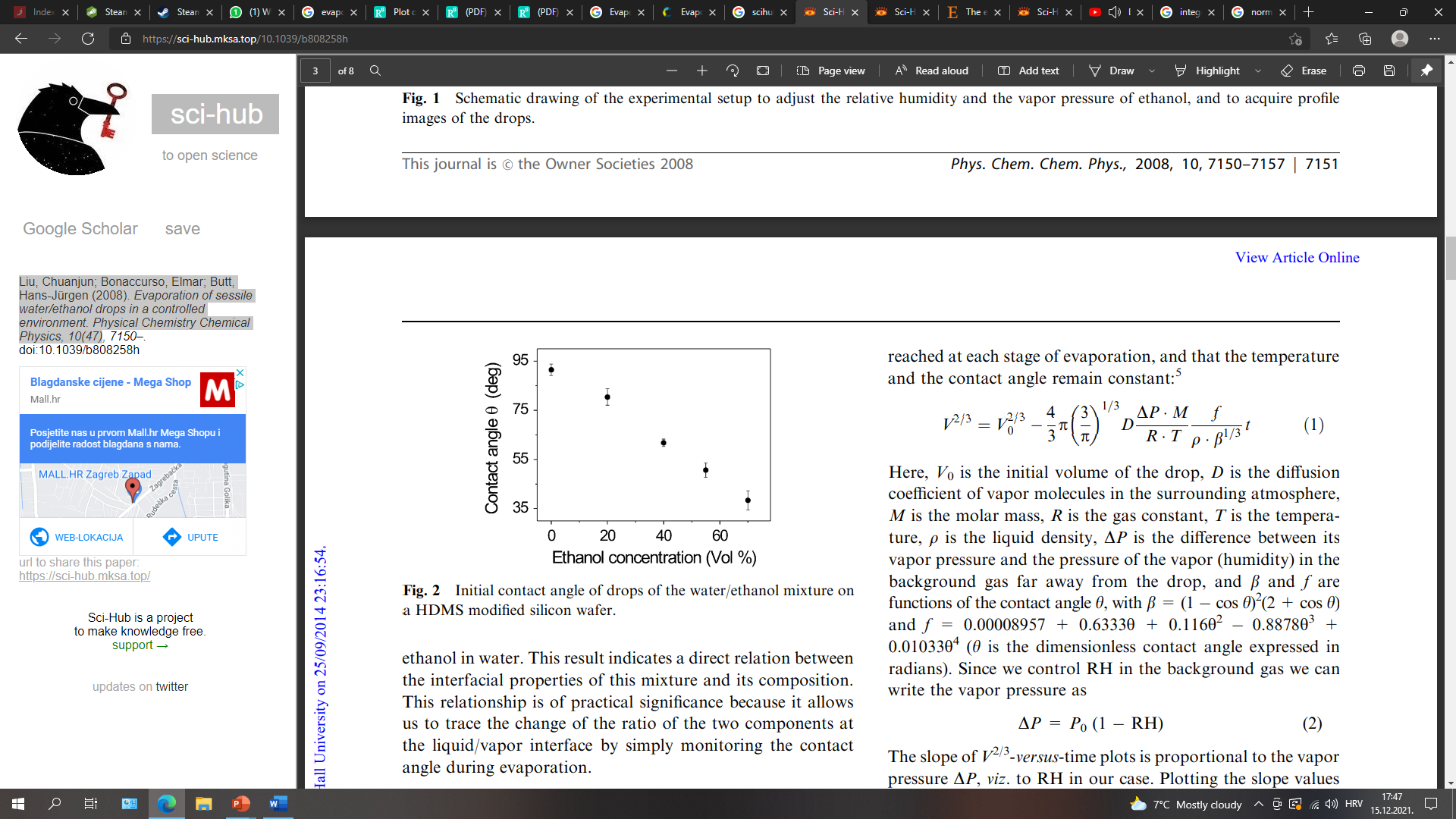 Liu, Chuanjun; Bonaccurso, Elmar; Butt, Hans-Jürgen (2008). Evaporation of sessile water/ethanol drops in a controlled environment. Physical Chemistry Chemical Physics, 10(47)
DTMF 2022                                                             Kapljična eksplozija – Dodatni slajdovi                                                                                 36
Volume and contact angle
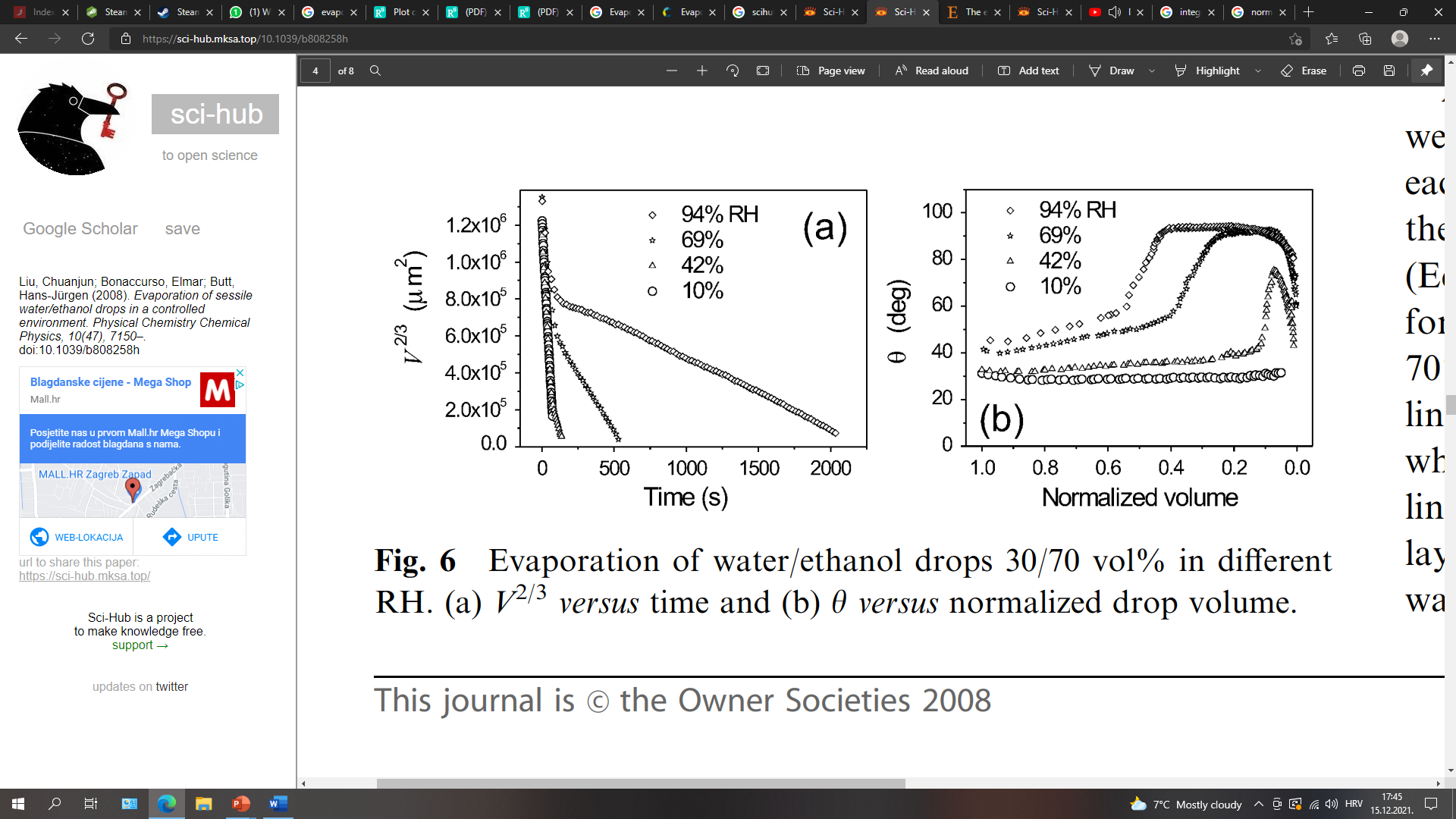 Liu, Chuanjun; Bonaccurso, Elmar; Butt, Hans-Jürgen (2008). Evaporation of sessile water/ethanol drops in a controlled environment. Physical Chemistry Chemical Physics, 10(47)
DTMF 2022                                                             Kapljična eksplozija – Dodatni slajdovi                                                                                 37
Voronoi dijagram
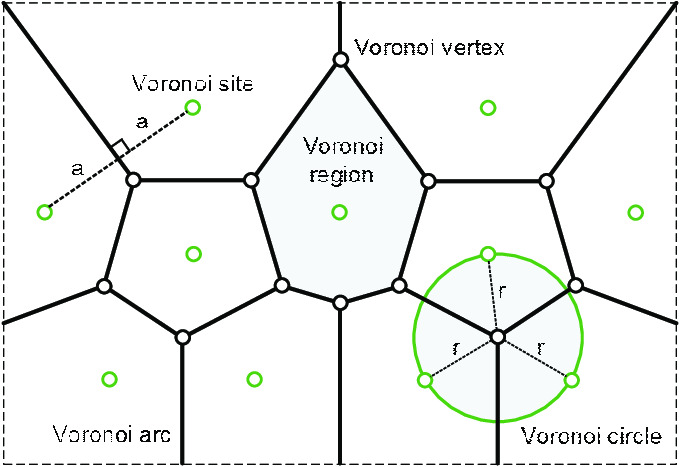 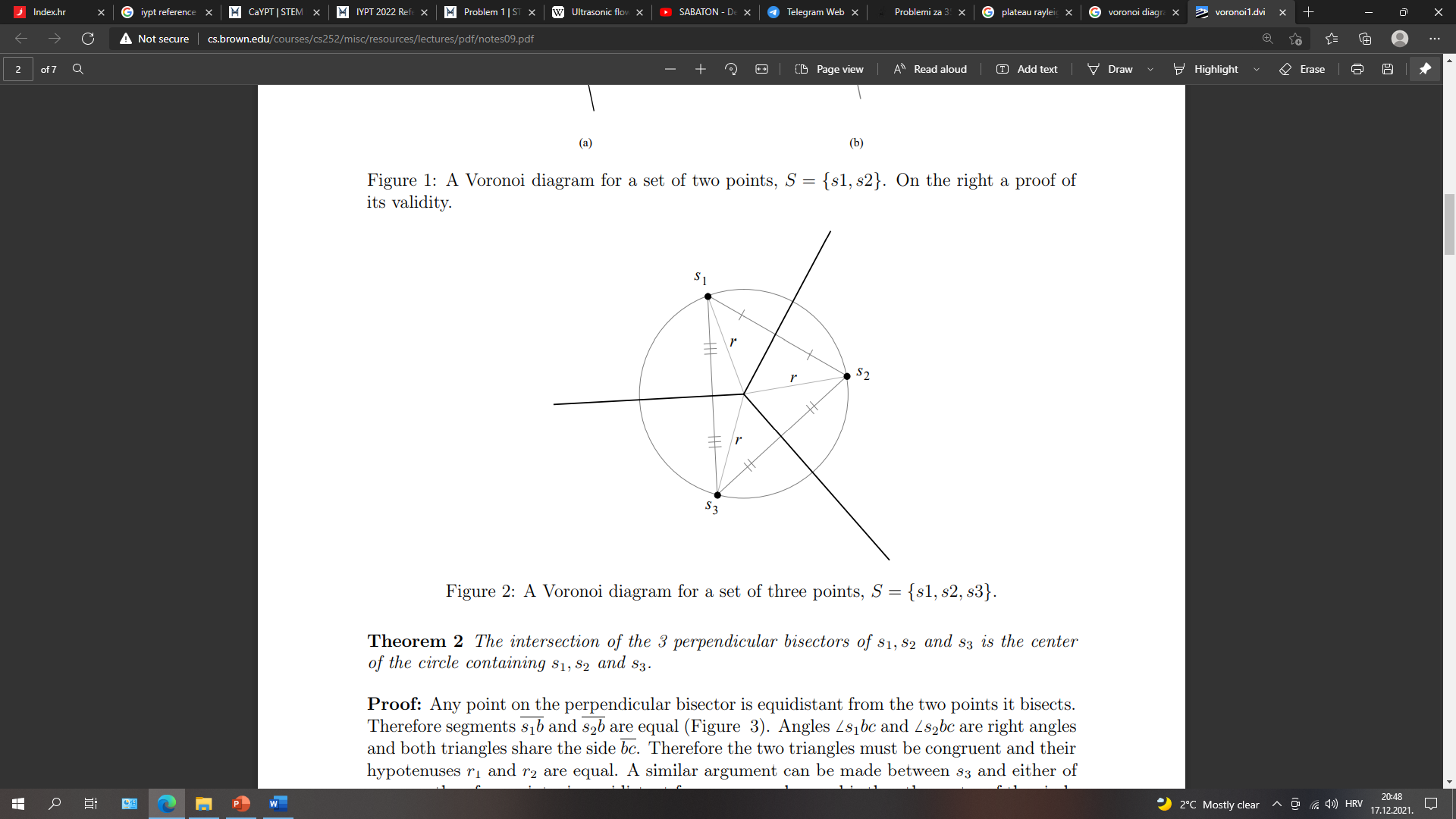 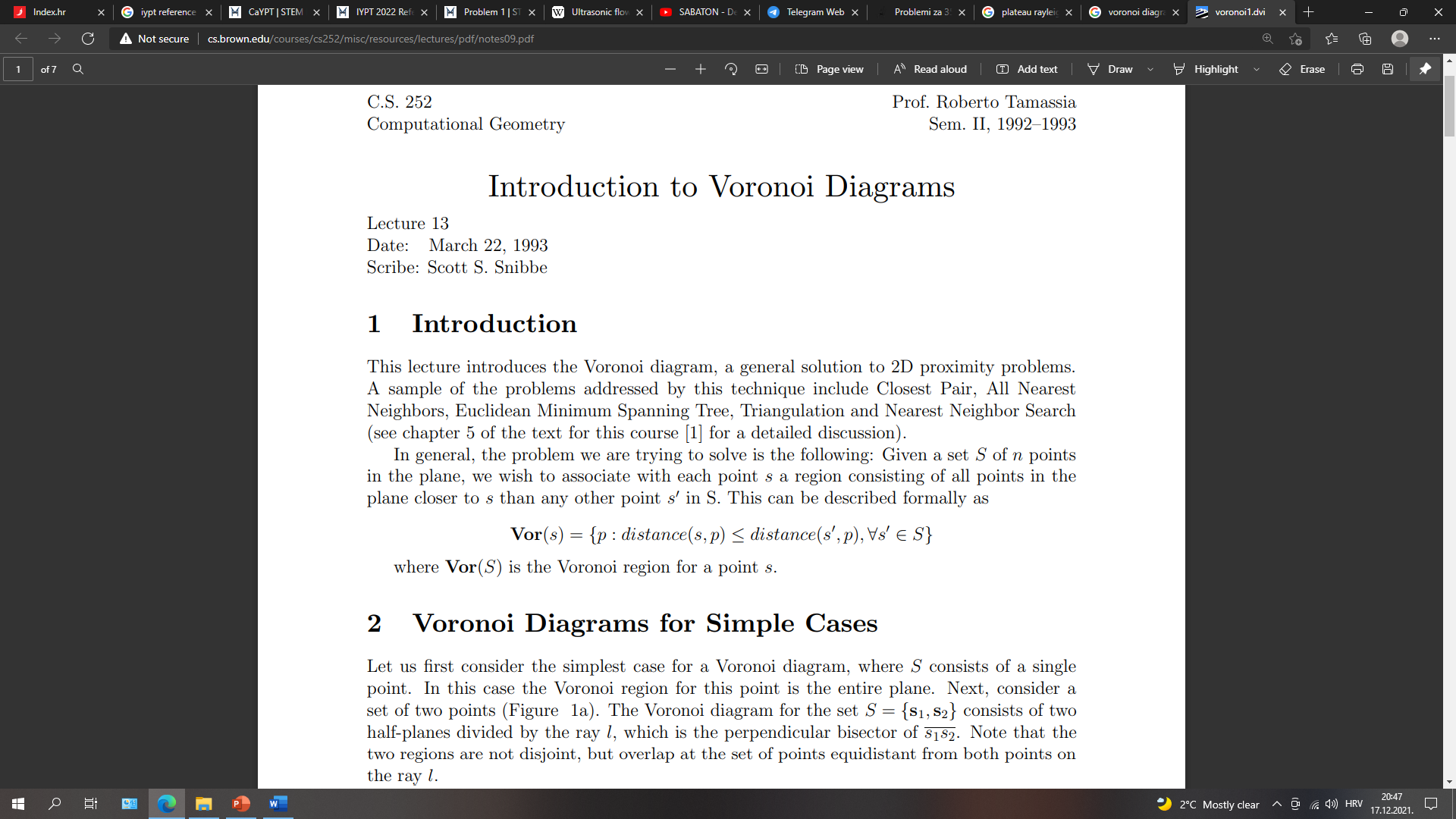 DTMF 2022                                                             Kapljična eksplozija – Dodatni slajdovi                                                                                 38
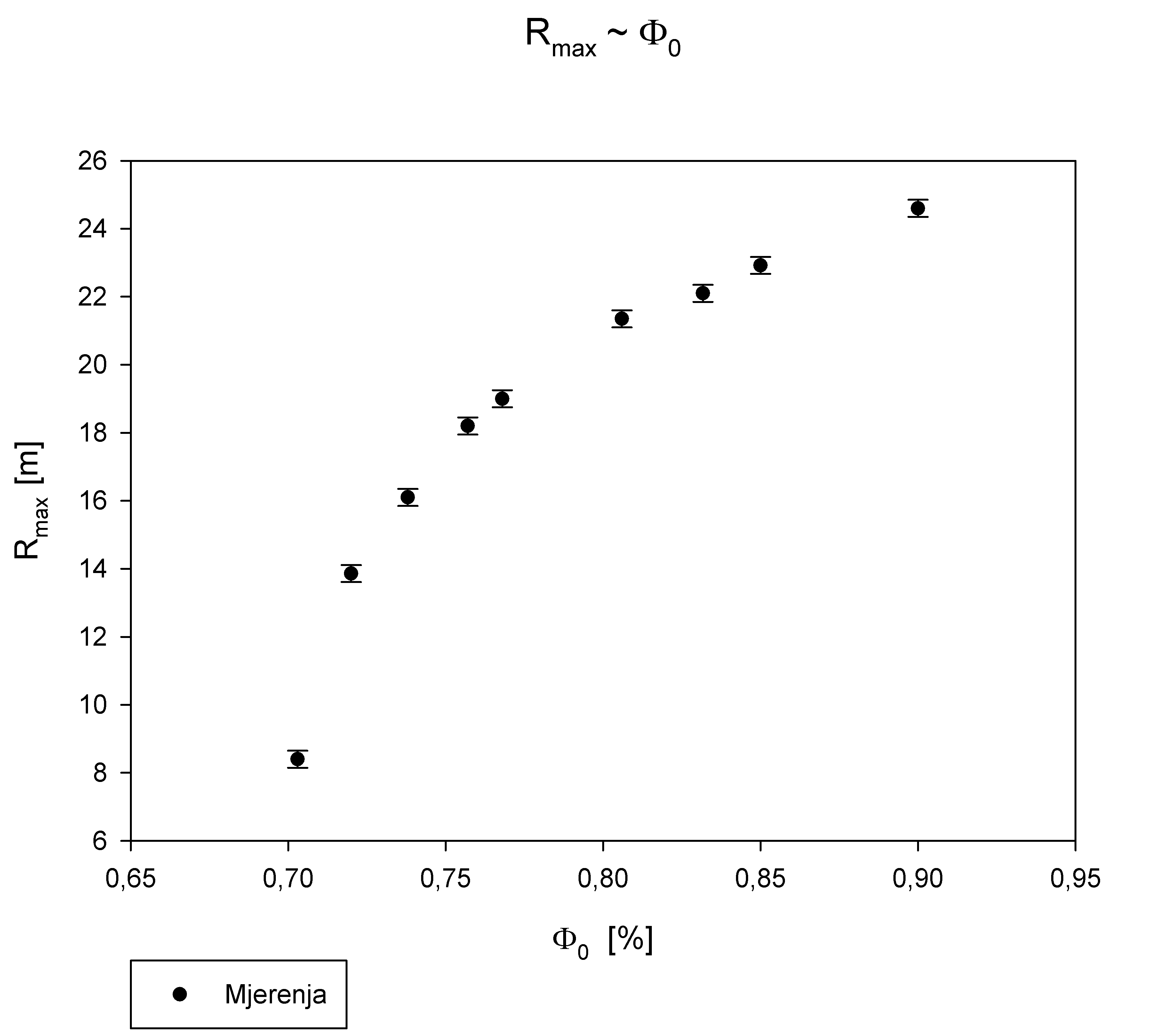 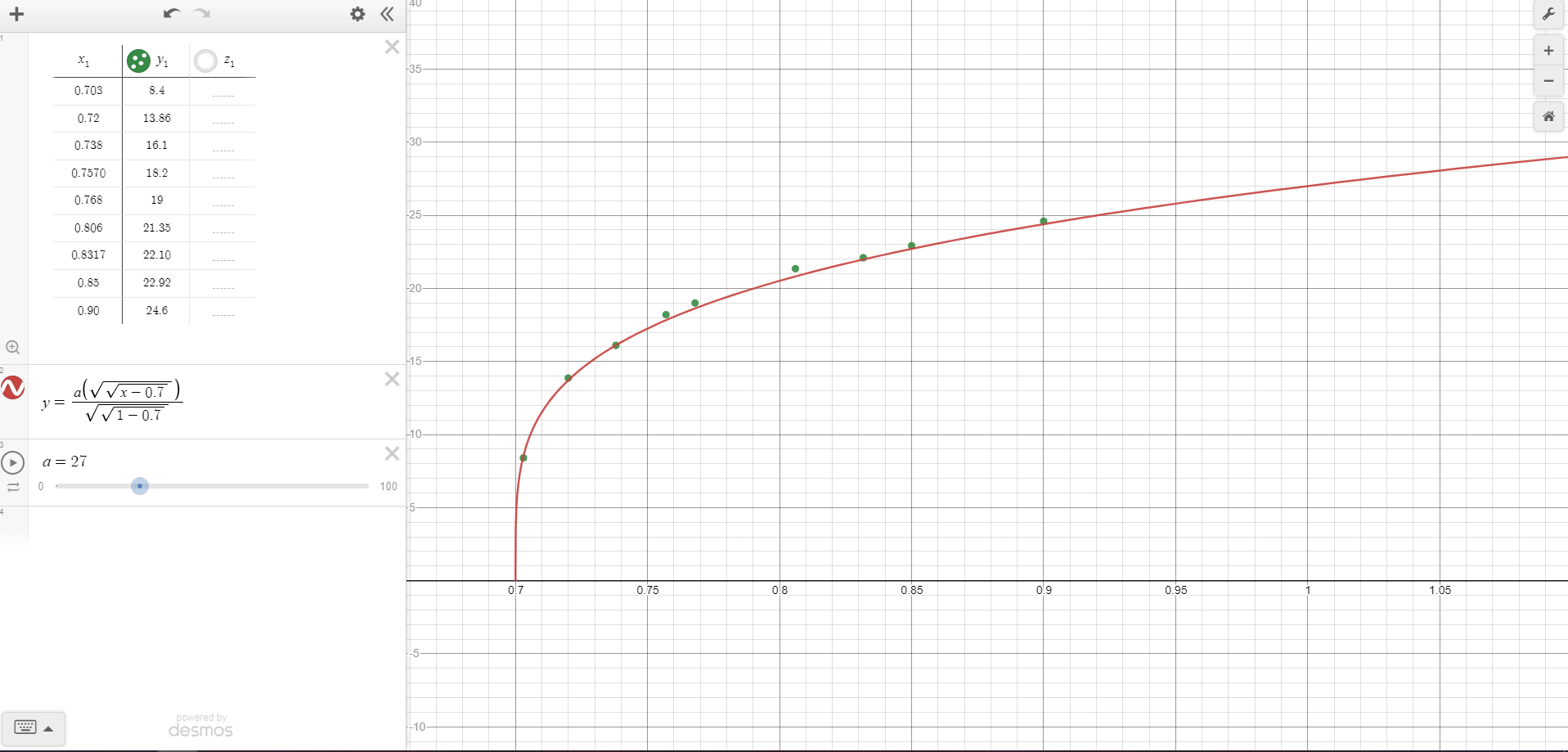 DTMF 2022                                                             Kapljična eksplozija – Analiza rezultata                                                                                23
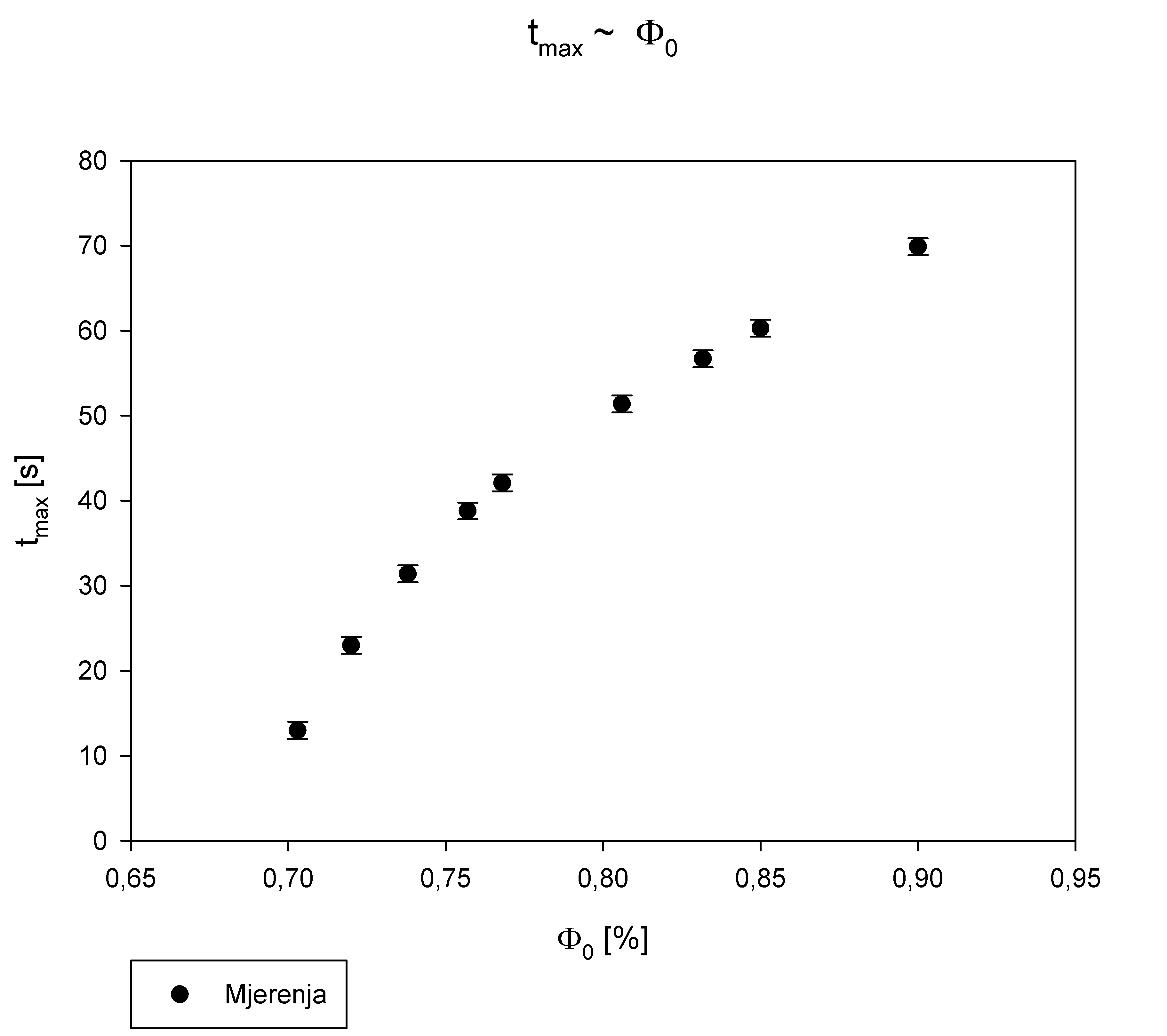 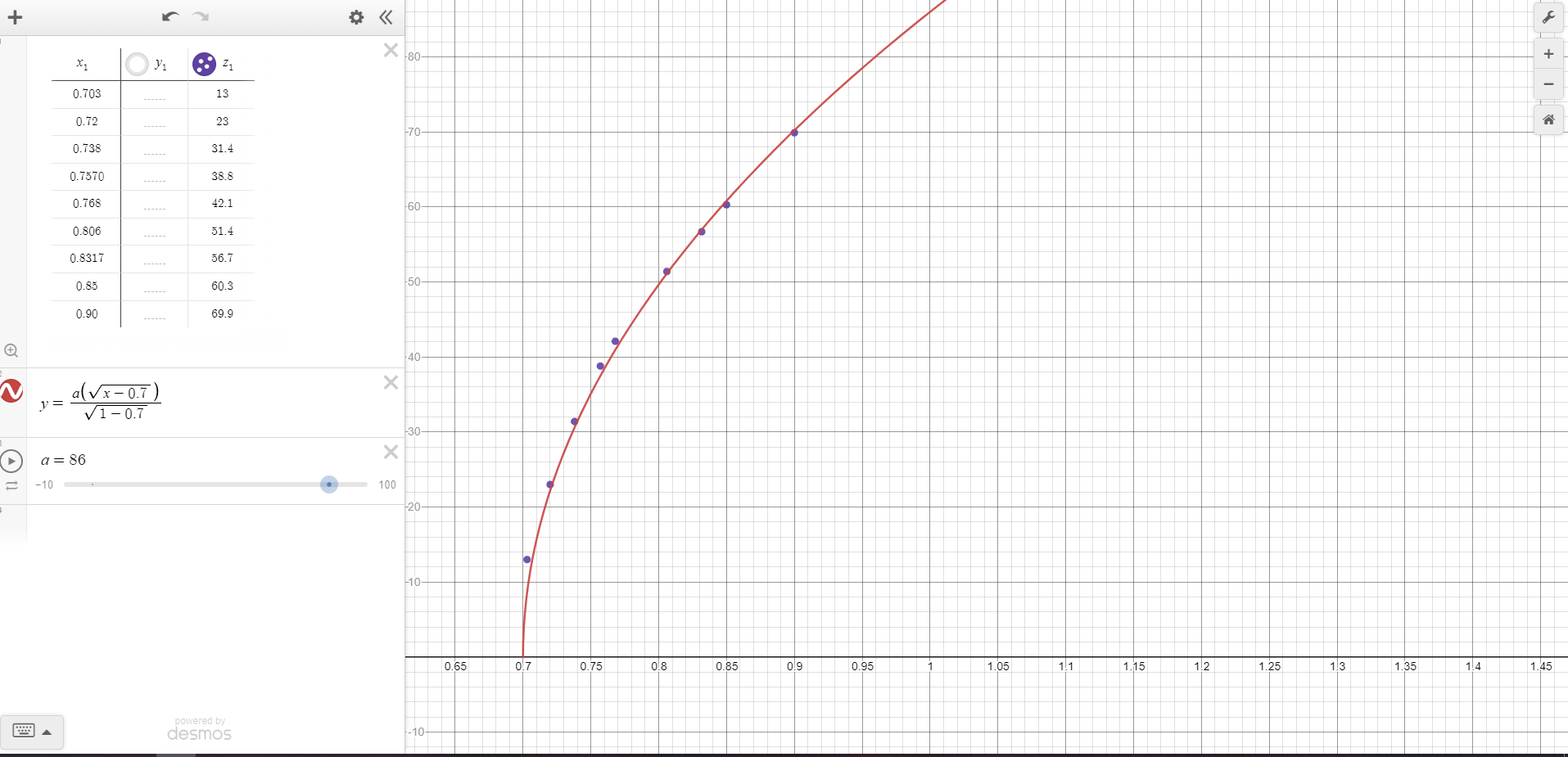 DTMF 2022                                                             Kapljična eksplozija – Analiza rezultata                                                                                24